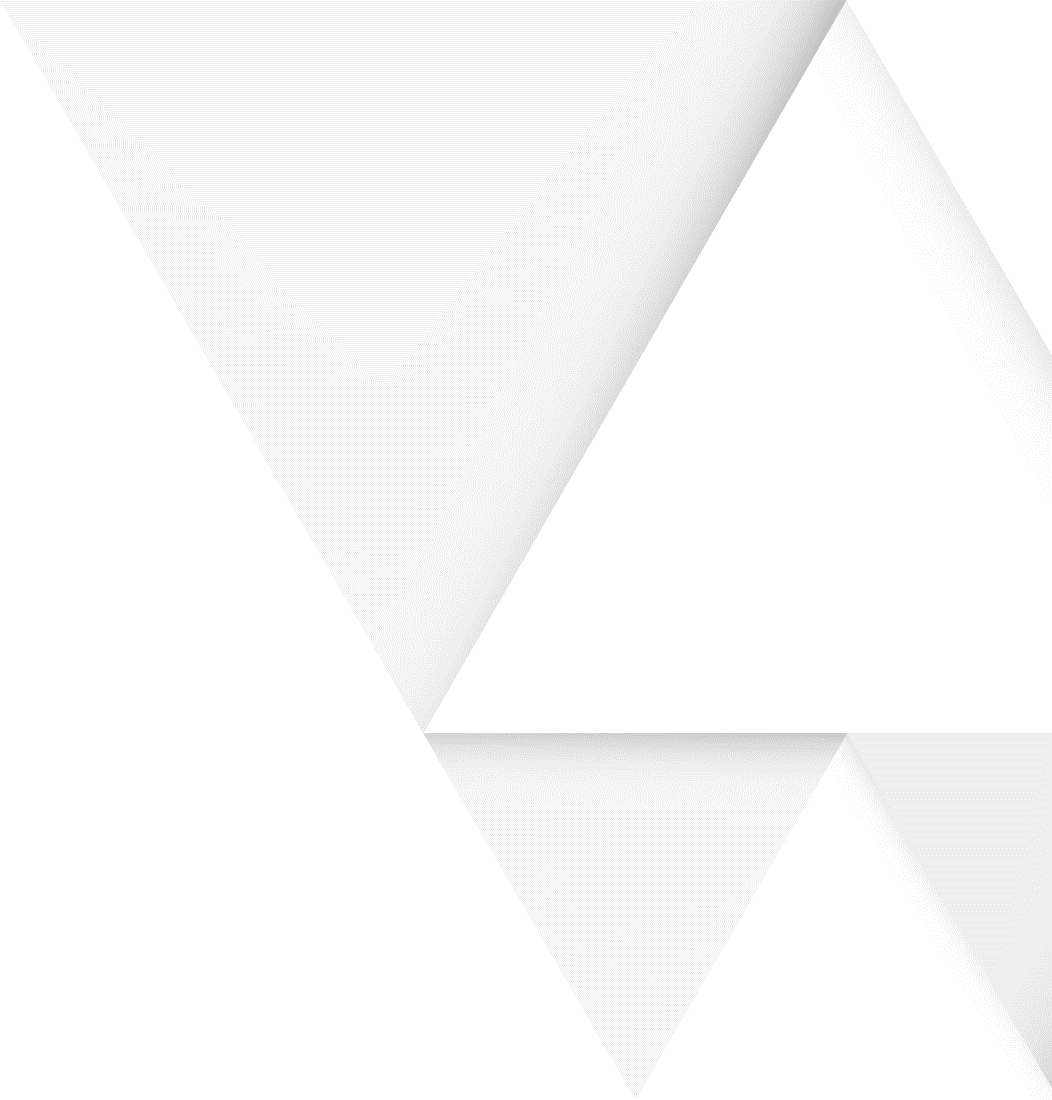 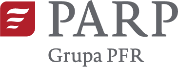 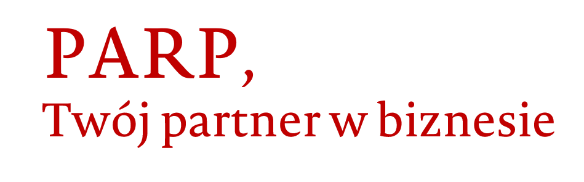 Nowe Fundusze Europejskie – badaj, inwestuj, rozwijaj
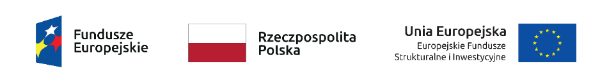 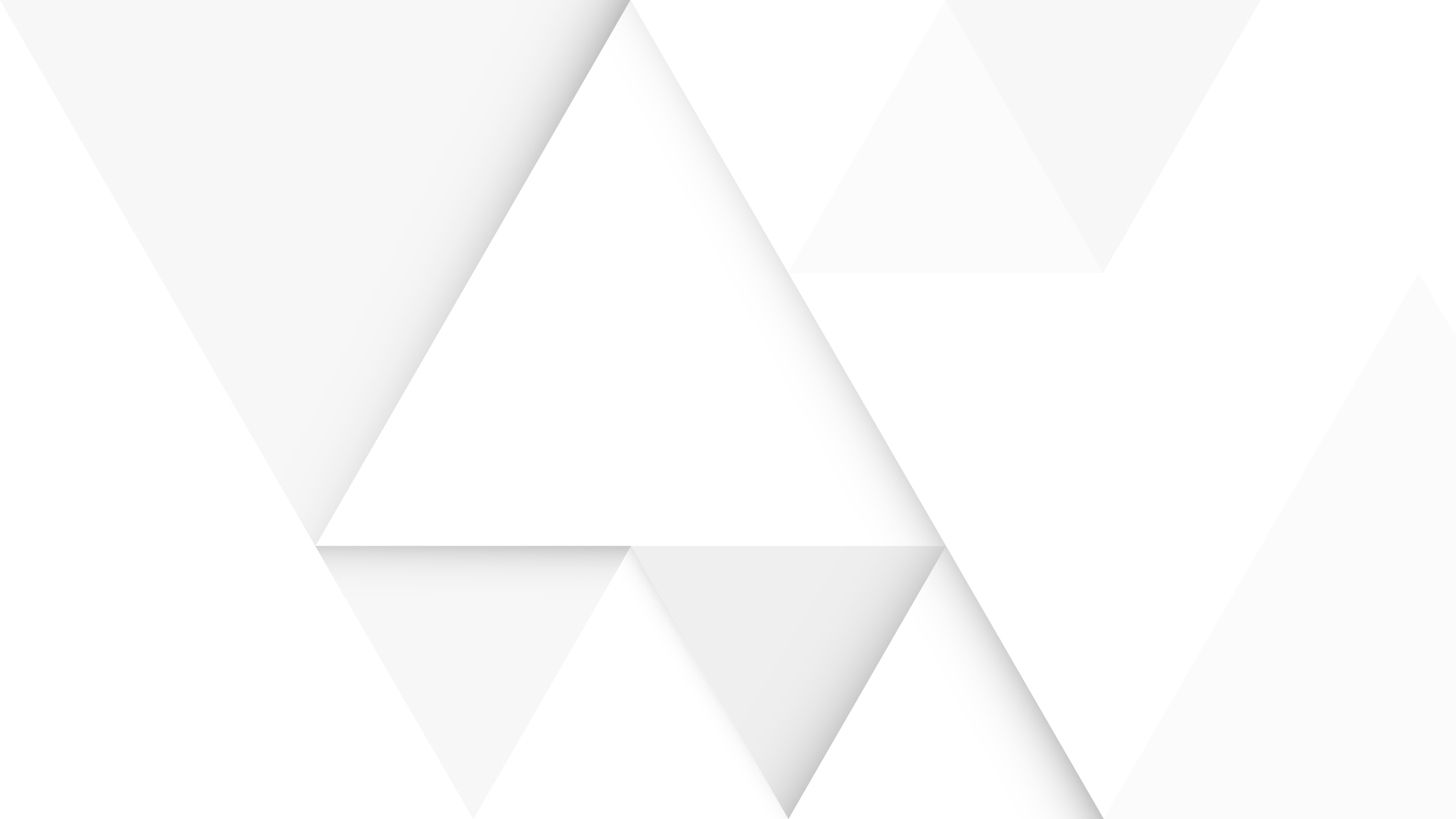 Polska Agencja Rozwoju Przedsiębiorczości
Strefa wiedzy
Wydarzenia
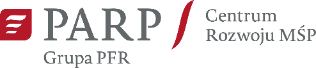 Pomagamy MŚP w rozwoju kompetencji i finansowaniu firmy od pomysłu do wdrożenia oraz wspieramy w zdobywaniu nowych partnerów oraz zagranicznych rynków.

Lata 2014-2022 
13,4 tys. umów o dofinansowanie
15,3 mld zł przyznanego dofinansowania
Fundusze Europejskie
Współpraca przedsiębiorstw
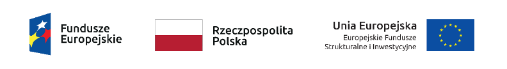 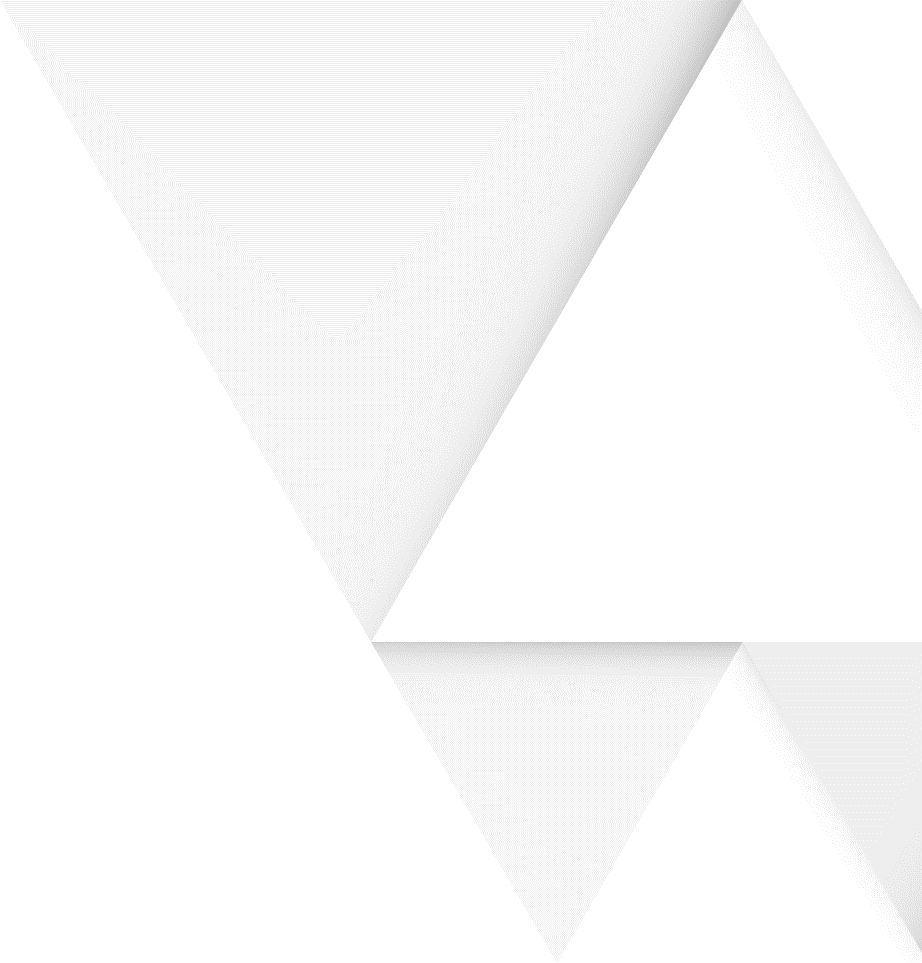 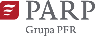 Nowe Fundusze Europejskie 2021-2027
Fundusze Europejskie dla Nowoczesnej Gospodarki
Fundusze Europejskie dla Polski Wschodniej
Budżet programu:2,82 mld euro        (z 7,97 mld EUR)
Budżet programu:1,39 mld euro        (z 2,65 mld EUR)
Fundusze Europejskie dla Rozwoju Społecznego
Budżet programu:1,37 mld zł                (z 4 mld EUR)
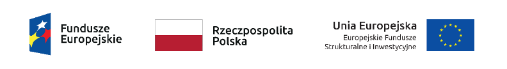 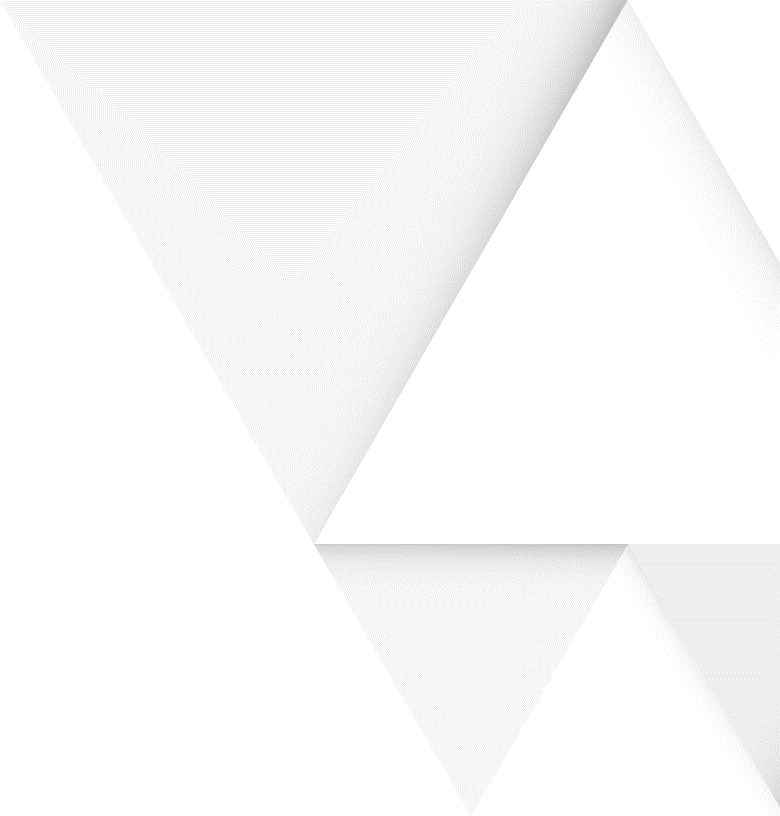 Krajowy Plan Odbudowy i Zwiększania Odporności
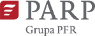 Wsparcie finansowe dla przedsiębiorców na inwestycje związane z wdrażaniem technologii środowiskowych, których efektem będzie lepsza gospodarka materiałowa, zwiększenie efektywności energetycznej i zmiana filozofii firm w kierunku zero waste. 

Wsparcie finansowe na zakup licencji i oprogramowania umożliwiającego zdalną komunikację i pracę pomiędzy pracownikami i klientami. 
Wsparcie finansowe na dywersyfikację profilu działalności i odbudowę inwestycji w sektorach najbardziej dotkniętych skutkami pandemii.
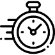 W przygotowaniu
Budżet programu:2,8 mld zł
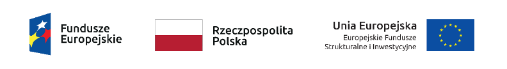 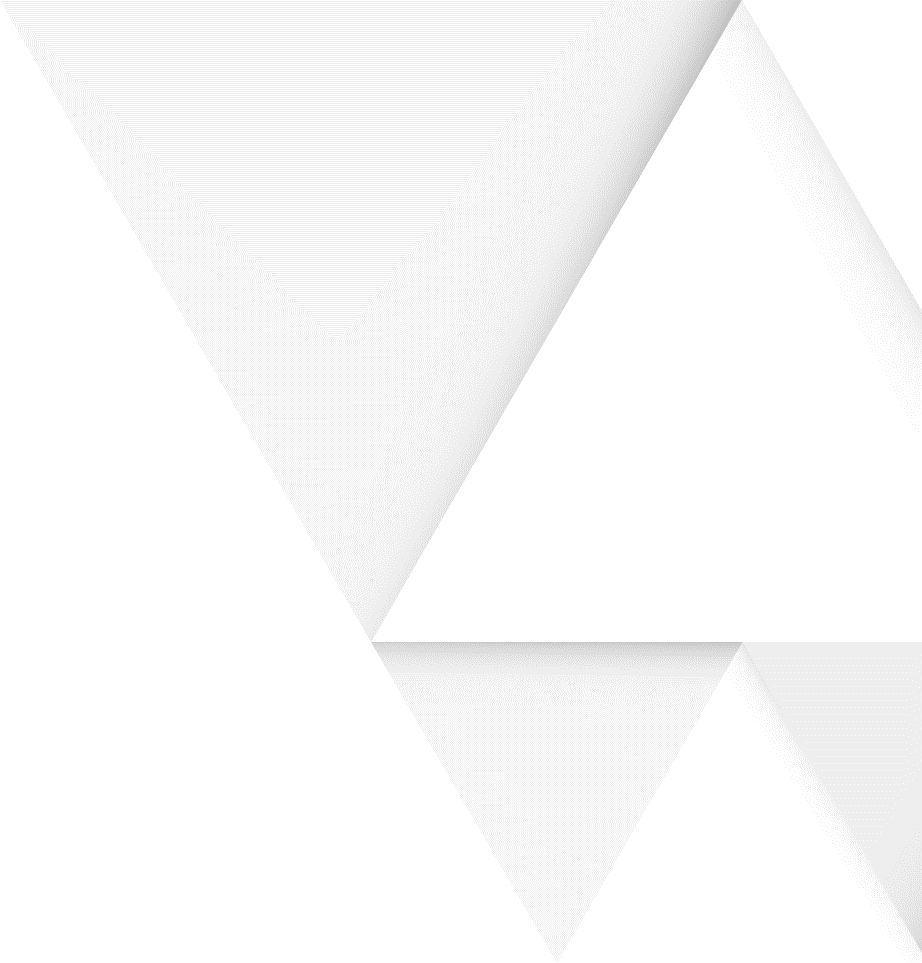 Fundusze Europejskie dla Nowoczesnej 
Gospodarki
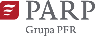 Ścieżka SMART – Wsparcie dla przedsiębiorców (priorytet 1)
Wsparcie finansowe dla przedsiębiorców i ich konsorcjów na kompleksowe projekty badawczo-rozwojowo-inwestycyjne.
Realizacja projektów w trybie modułowym
(B+R lub Wdrożenie innowacji, 
a także 
Infrastruktura B+R, Cyfryzacja, Zazielenienie, Kompetencje, Internacjonalizacja).
PARP odpowiada za nabory dla MŚP oraz konsorcjów MŚP.
PARP - Budżet priorytetu 1:2,4 mld euro dla MŚP  (z 4,36 mld euro)
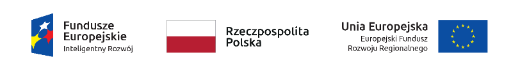 [Speaker Notes: PARP realizacja modułu ogólnego dla MŚP gdzie obligatoryjne są prace B+R lub wdrożenie innowacji.
Głównymi odbiorcami wsparcia w ramach 1. Priorytetu są przedsiębiorcy (MŚP oraz duże przedsiębiorstwa, w tym small mid-caps i mid caps53) oraz konsorcja z udziałem przedsiębiorstw oraz organizacji pozarządowych oraz innych podmiotów, np. organizacji badawczych. 
Wsparcie kierowane jest przede wszystkim do przedsiębiorstw z sektora MŚP, których w największym stopniu dotykają bariery działalności B+R i innowacyjnej. 	
W przypadku realizacji projektów przez konsorcja (również z organizacją badawczą czy organizacją pozarządową), obligatoryjnym warunkiem jest, aby w jego skład wchodziło przedsiębiorstwo, jako lider konsorcjum. 	

Moduł - B+R 
W ramach tego modułu, Wnioskodawca może uzyskać finansowanie na wszystkie lub wybrane elementy procesu badawczego – od badań przemysłowych, przez prace rozwojowe, w tym tworzenie demonstratora/prototypu, testowanie go (również z zaangażowaniem odbiorców ostatecznych), zgodnie z zakresem przewidzianym w GBER. W ramach projektu dopuszczalna jest wielokrotna realizacja niektórych etapów badań i prac rozwojowych, jeśli będzie to niezbędne dla uzyskania efektów możliwych do komercjalizacji. Efektem modułu B+R powinno być opracowanie innowacyjnego rozwiązania możliwego do wdrożenia w działalności gospodarczej. Wdrożenie może być dofinansowane w ramach tego samego projektu, w module „Wdrożenie innowacji” lub w całości z innych środków. 
Moduł – Wdrożenie innowacji 
W ramach tego modułu możliwe jest finansowanie wdrożenia w działalności przedsiębiorstwa wyników prac B+R, w formie innowacyjnych rozwiązań, spójnych z obszarami krajowych inteligentnych specjalizacji, a także innych kosztów bezpośrednio związanych z tymi wdrożeniami. Prace B+R mogą być dofinansowane w ramach modułu „B+R”, sfinansowane z innych środków lub zakupione przez Wnioskodawcę. 
Moduł – Infrastruktura B+R 
W ramach tego modułu Wnioskodawca może uzyskać finansowanie inwestycji w infrastrukturę niezbędną do realizacji agendy badawczej na rzecz tworzenia innowacyjnych produktów lub usług spójnych, z obszarami krajowych inteligentnych specjalizacji. Infrastruktura musi służyć realizacji prac przemysłowych lub eksperymentalnych prac rozwojowych, zgodnie z definicją w GBER. Agenda badawcza może być dofinansowana w ramach modułu „B+R” lub zrealizowana w całości z innych środków. 
Moduł – Kompetencje 
Realizacja prac B+R, wdrażanie ich wyników oraz wprowadzanie innowacji jest możliwe, gdy pracownicy oraz kadra zarządzająca przedsiębiorstwa posiadają odpowiednie umiejętności. Wsparcie udzielane w tym module umożliwia doskonalenie kompetencji pracowników i osób zarządzających (związanych z pracami B+R), zdobywanie przez nich nowych umiejętności i kwalifikacji, w tym kwalifikacji włączonych do Zintegrowanego Systemu Kwalifikacji (ZSK), rozumiane jako formalne potwierdzanie posiadanych kompetencji przez uprawniony do tego podmiot lub kwalifikacji i kompetencji rekomendowanych przez Sektorowe Rady ds. Kompetencji (również w ramach dedykowanych konkursów), w szczególności z zakresu obszarów: prac B+R, inteligentnych specjalizacji, transformacji przemysłu w kierunku gospodarki 4.0, transferu technologii, zarządzania innowacjami, komercjalizacji wyników prac B+R, kompetencji z zakresu internacjonalizacji, ochrony własności przemysłowej, cyfryzacji, polityki 	klimatycznej, 	ekoprojektowania, gospodarki o obiegu zamkniętym, gospodarki niskoemisyjnej, a także kompetencji niezbędnych do obsługi infrastruktury badawczej sfinansowanej w ramach kompleksowego projektu. 
Moduł – Zazielenienie przedsiębiorstw 
Celem wsparcia oferowanego w ramach modułu jest transformacja przedsiębiorstw w kierunku zrównoważonego rozwoju oraz gospodarki o obiegu zamkniętym, w tym rozwój nowych modeli biznesowych. Realizacja modułu ma wpływać na zmianę myślenia przedsiębiorstw o całości prowadzonej działalności gospodarczej, uwzględnienia jej aspektów środowiskowych i przestawieniu jej na model cyrkularny: od wyboru kontrahentów i zasobów, przez projektowanie produktów i usług, aż po zrównoważoną produkcję i zarządzanie odpadami oraz cyklem życia produktów. Moduł obejmuje wsparcie ekoprojektowania, przeprowadzania ocen środowiskowych i dotyczących cyklu życia produktu (Product Environmental Footprint (PEF), Life-Cycle Assessment (LCA), weryfikacji technologii środowiskowych (Environmental Technology Verification (ETV) oraz wdrożenie płynących z nich rekomendacji i wsparcie inwestycji w ramach zazieleniania przedsiębiorstw. Realizowane inwestycje powinno wykazywać istotny wkład w realizację celów środowiskowych. 
Moduł - Cyfryzacja 
Wsparcie przeznaczone jest na finansowanie inwestycji związanych z zastosowaniem w przedsiębiorstwie rozwiązań zmierzających do cyfryzacji: produkcji, procesów, produktów, usług oraz modelu biznesowego. Wsparcie przeznaczone będzie również na podniesienie poziomu cyberbezpieczeństwa w przedsiębiorstwach. Finansowanie będzie mogło być przeznaczone na wdrożenie w przedsiębiorstwie specjalistycznych rozwiązań cyfrowych, z możliwości uzyskania wsparcia wykluczone będą natomiast wydatki na zakup oprogramowania biurowego, księgowego, systemy operacyjne komputerów osobistych wykorzystujących powszechnie znane i dostępne technologie. 
Moduł - Internacjonalizacja 
Celem wsparcia oferowanego w ramach modułu jest promocja zagraniczna produktów lub usług przedsiębiorstwa. Wsparcie w tym zakresie może dotyczyć m.in. komercjalizacji wyników prac B+R za granicą, udziału w międzynarodowych łańcuchach dostaw, promocji produktów lub usług na rynkach zagranicznych, uzyskania ochrony praw własności przemysłowej poza Polską lub ich obrona. Limit kosztów na wydatki w w/w module będzie określony w kryteriach wyboru projektów.]
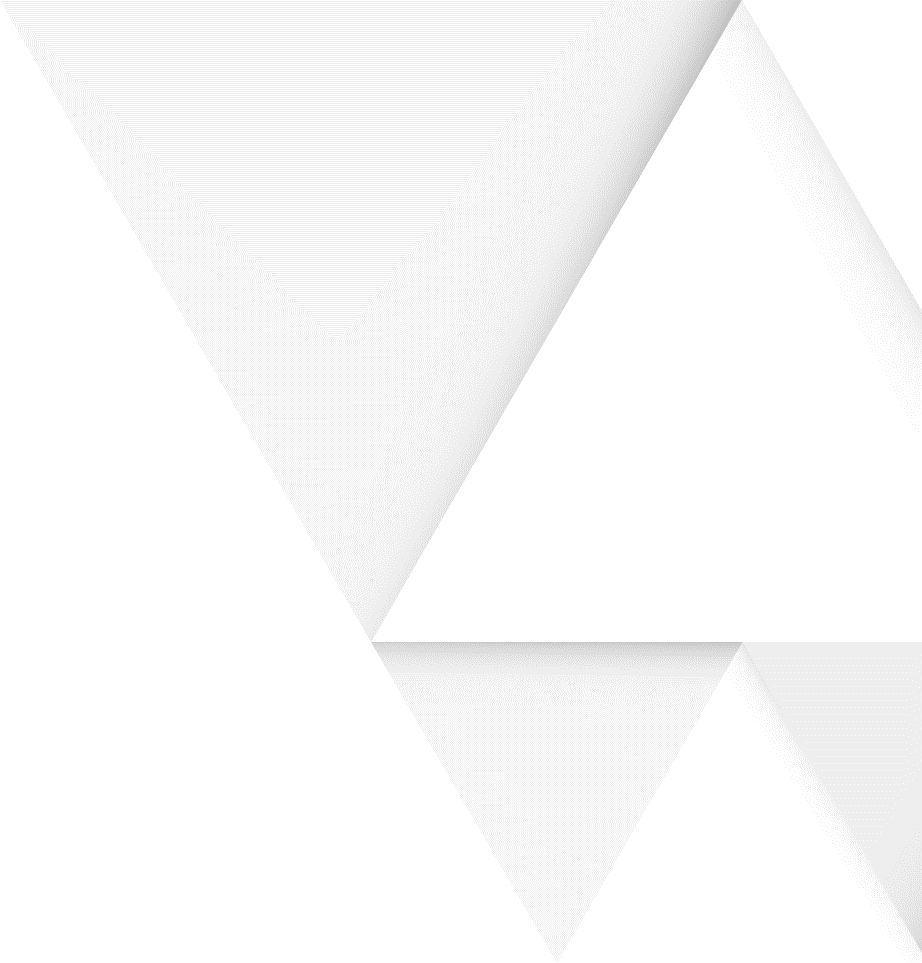 Fundusze Europejskie dla Nowoczesnej 
Gospodarki
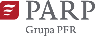 Środowisko sprzyjające innowacjom (priorytet 2)
Startup Booster Poland - wsparcie dla startupów o charakterze akceleracyjnym i post-akceleracyjnym.       Ogłoszenie naboru 09.05.2023 r. 
Laboratorium Innowatora - wsparcie innowatorów nieprowadzących działalności gospodarczej, osób uczących się, pracowników, itd.
Ogłoszenie naboru 21.09.2023 r. 
Promocja marki innowacyjnych MŚP - udział w prestiżowych wydarzeniach targowych i konferencjach.                  Ogłoszenie naboru 24.05.2023 r. 
  Współfinansowanie działań EDIH - Europejskich Hubów Innowacji Cyfrowych. 
Ogłoszenie naboru 28.02.2023 r. 
Granty na Eurogranty - wsparcie dla organizacji badawczych oraz przedsiębiorców w aplikowaniu do programów UE. 
Ogłoszenie naboru 31.05.2023 r. 
Rozwój oferty klastrów dla firm - koordynatorzy, KKK, internacjonalizacja KKK.
Ogłoszenie naboru 25.04.2023 r. 
Rozwój oferty Ośrodków Innowacji dla firm - środki na rozwój ośrodków oraz usługi dla MŚP. 	          Ogłoszenie naboru 10.10.2023 r.
PARP - Budżet priorytetu 2:0,42 mld euro (z 2,65 mld euro)
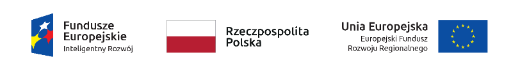 [Speaker Notes: Działania PARP w ramach Priorytetu 2 FENG

Poza tym jeszcze Priorytet 3 - Zazielenienie przedsiębiorstw - 800 mln EUR,
Priorytet 4 - Pomoc Techniczna - 160 mln EUR.]
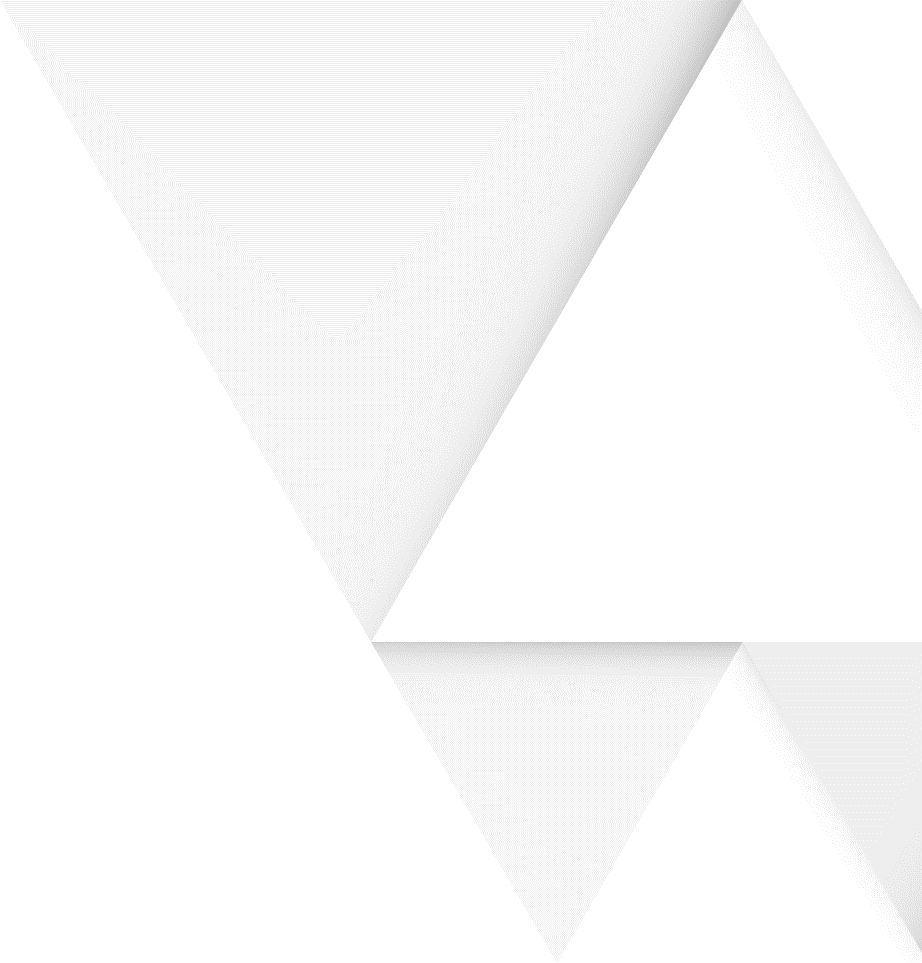 Fundusze Europejskie dla Polski Wschodniej
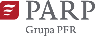 Program skoncentrowany jest na wsparciu wschodniej części Polski, w tym województw:
lubelskiego, podkarpackiego, podlaskiego, świętokrzyskiego, warmińsko-mazurskiego oraz regionu mazowieckiego – bez Warszawy i przyległych powiatów, jako 6 województwa.
Wsparcie finansowe dla przedsiębiorców w zakresie rozwoju innowacji i przedsiębiorczości oraz zielonej transformacji, a także turystyki. 
Wsparcie dla JST w zakresie sieci transportowych.
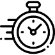 Planowane nabory w 2023 r.
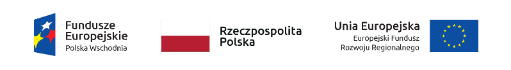 [Speaker Notes: FEPW to program stanowiący kontynuację wsparcia dla 5 województw (lubelskie, podkarpackie, podlaskie, świętokrzyskie i warmińsko-mazurskie), mający na celu przyspieszenie ich rozwoju. Nowością jest włączenie do programu na lata 2021-2027 części Mazowsza – bez Warszawy i przyległych powiatów, jako 6 województwa. 
Udział PARP jest przewidywany w każdym z czterech piriorytetów FEPW. Agencja będzie kontynuowała działania na rzecz platform startowych dla nowych pomysłów oraz kompleksowe wsparcie MŚP w zakresie wykorzystania procesów wzorniczych. PARP pracuje również nad nowymi konkursami w zakresie gospodarki obiegu zamkniętego, a także automatyzacji i robotyzacji procesów produkcyjnych w polskich firmach. Pośrednie wsparcia przedsiębiorczości na terenie Polski Wschodniej będzie realizowane przez wsparcie infrastruktury usług sanatoryjnych i uzdrowiskowych oraz inwestycje w rozwój turystycznych szlaków tematycznych.  Planowane są także instrumenty, które przyczynią się do transformacji transportu miejskiego w kierunku gospodarki zeroemisyjnej, jak i powstania spójnej drogowej sieci transportowej dróg wojewódzkich.]
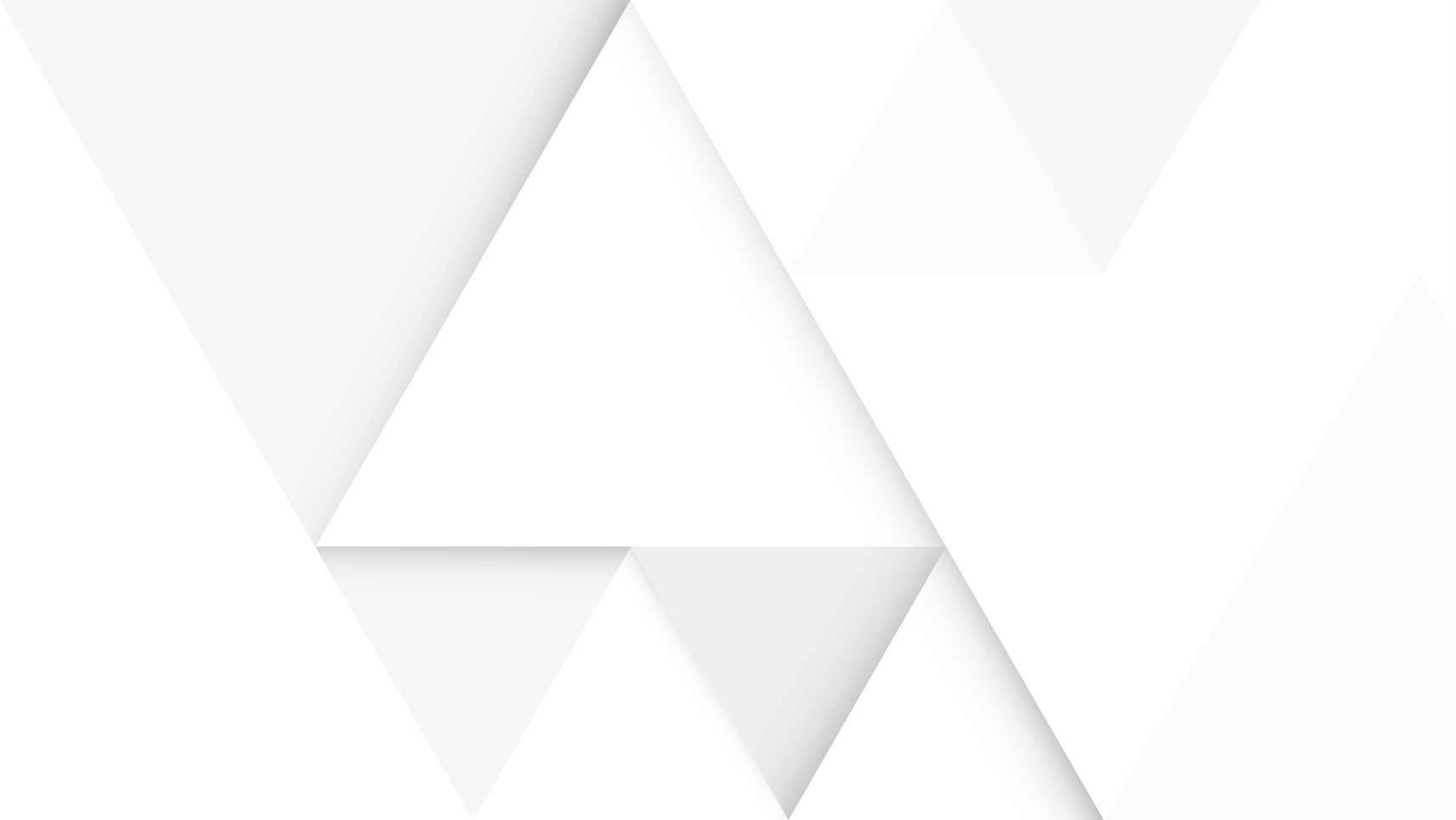 Fundusze Europejskie dla Rozwoju Społecznego
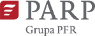 Fundusze Europejskie dla Rozwoju Społecznego
Wsparcie szkoleniowo-doradcze dla przedsiębiorców i ich pracowników w zakresie:
dostosowania przedsiębiorstw do zmian/radzenia sobie w trudnościach 
rekomendacji sektorowych rad ds. kompetencji w kluczowych obszarach,
uniwersalnego projektowania towarów i usług wsparcie w ramach dyrektywy o odstępności produktów i usług (EAA),
nisko/zerowej emisyjności i GOZ.
Rozwój i upowszechnienie Bazy Usług Rozwojowych.
Pilotaż Indywidualnych Kont Rozwojowych.
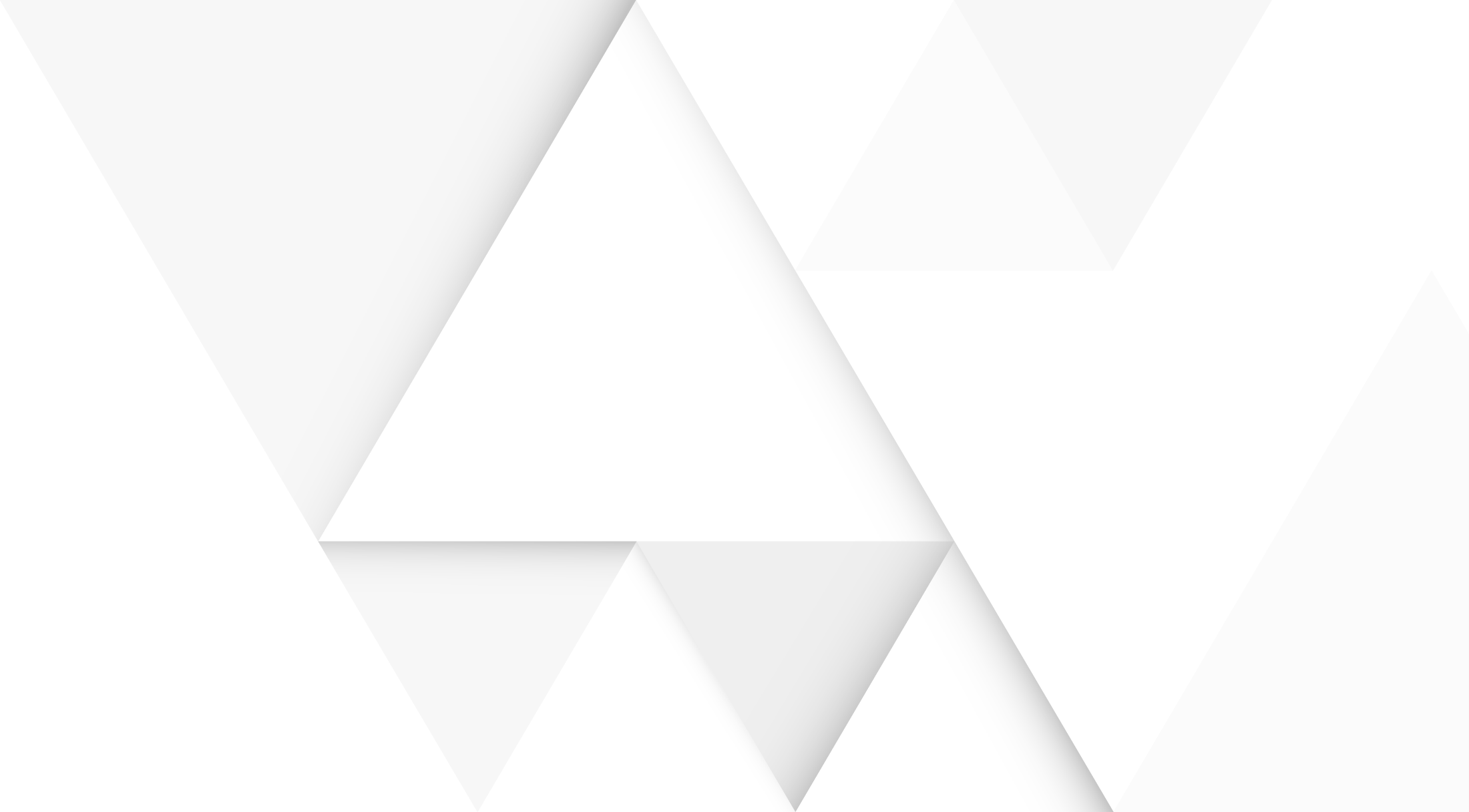 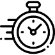 Planowane nabory w 2023 r.
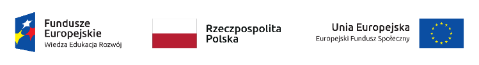 [Speaker Notes: Działania szkoleniowe i doradcze dla pracowników przedsiębiorstw i innych pracodawców, realizowane w obszarach kluczowych dla rozwoju społeczno-gospodarczego kraju, w tym: 
a) dostosowanie przedsiębiorstw do zmian/radzenie sobie w trudnościach 

Realizowane będą działania szkoleniowe oraz doradcze w zakresie dostosowania się do zmian gospodarczych lub w związku z okresowymi trudnościami, a także wsparcie przedsiębiorstw rozpoczynających ponownie działalność gospodarczą. Oprócz wsparcia w relizacji usług rozwojowych za pośrednictwem BUR, przedsiębiorcy otrzymają indywidualną diagnozę potrzeb oraz wsparcie mentoringowe lub konsultacyjne. 
Sfinansowane zostaną również działania wspierające doradztwo i mentoring dla firm w okresowych trudnościach, takie jak: standaryzacja pracy mentora, szkolenia dla doradców-mentorów, prowadzenie punktu informacyjnego dotyczącego systemu wczesnego ostrzegania, badanie bieżących potrzeb przedsiębiorców w trudnościach czy platforma wymiany doswiadczeń. 
b) realizacja działań związanych ze wsparciem przedsiębiorców w zakresie wynikającym z rekomendacji rad sektorowych dotyczących obszarów kluczowych dla rozwoju społeczno-gospodarczego kraju 
c) realizacja działań doradczych dla firm rodzinnych w zakresie m.in. procesów zarządczych i decyzyjnych w firmie rodzinnej 
d) działania związane z wdrożeniem Europejskiego Aktu o Dostępności (Dyrektywa EAA) 

Realizowane wsparcie dotyczyć będzie m.in.: uniwersalnego projektowania towarów i usług, możliwości dostosowania produktów/usług do potrzeb osób ze szczególnymi 	
potrzebami, wymogów prawnych wynikających z wdrożenia Dyrektywy EAA, w szczególności związanych z oznakowaniem CE. 
e) wsparcie szkoleniowo-doradcze w zakresie niskiej/zerowej emisyjności lub gospodarki o obiegu zamkniętym 

Wsparcie dotyczyć będzie m.in. korzyści biznesowych wynikających ze stosowania rozwiązań wpisujących się w obszar zielonej ekonomii. Wsparcie będzie dostosowane do indywidualnych potrzeb przedsiębiorców, powiazanych z ich wielkością oraz specyfiką branżową. 
2. Wzmocnienie Bazy Usług Rozwojowych (BUR) i jakości świadczonych usług rozwojowych 
a) działania na rzecz jakości usług świadczonych w BUR 

Wsparcie będzie kierowane do podmiotów świadczących usługi rozwojowe w celu poprawy jakości świadczonych usług, w szczególności poprzez wsparcie procesów zarządzania, w tym zarządzania zasobami ludzkimi oraz zarządzania jakością; podniesienie kompetencji kadry; wsparcie w zakresie wytworzenia lub pozyskania nowego know-how, stworzenia i rozwoju nowych form usług rozwojowych lub wykorzystania nowych technologii.]
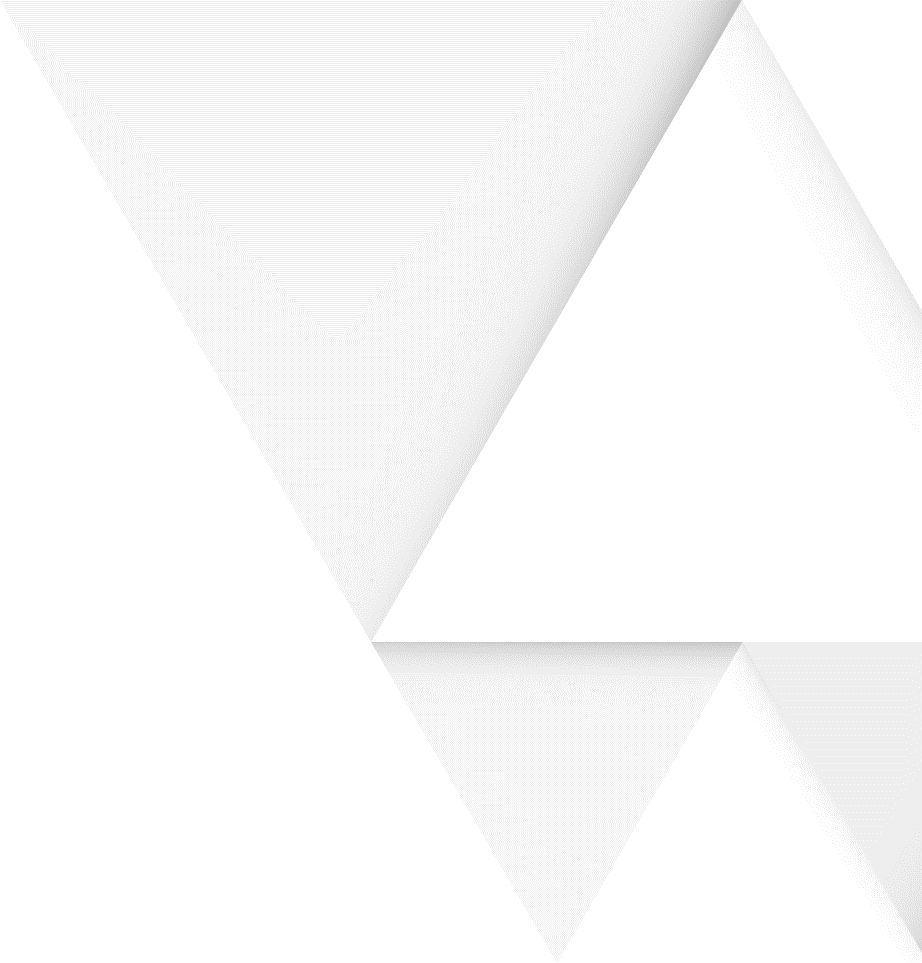 Fundusze Europejskie dla Nowoczesnej 
Gospodarki
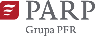 Ścieżka SMART – Wsparcie dla przedsiębiorców
Wsparcie finansowe dla przedsiębiorców MŚP i ich konsorcjów na kompleksowe projekty badawczo-rozwojowo-inwestycyjne.
Realizacja projektów składających się z wybranych modułów.
B+R 
Wdrożenie innowacji
Infrastruktura B+R
Cyfryzacja
Zazielenianie
Internacjonalizacja
Kompetencje
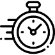 Kolejne nabory 
               MŚP: 30.03.2023 r.; 9.08.2023 r.
             Konsorcja MŚP: 10.05.2023 r.
             Dostępność: 6.06.2023 r.
Ogłoszenie 7.02.2023 r. Start 21.02.2023 Zakończenie 12.04.2023 r.
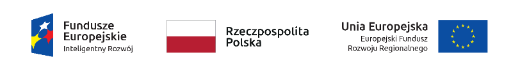 [Speaker Notes: PARP realizacja modułu ogólnego dla MŚP gdzie obligatoryjne są prace B+R lub wdrożenie innowacji.
Głównymi odbiorcami wsparcia w ramach 1. Priorytetu są przedsiębiorcy (MŚP oraz duże przedsiębiorstwa, w tym small mid-caps i mid caps53) oraz konsorcja z udziałem przedsiębiorstw oraz organizacji pozarządowych oraz innych podmiotów, np. organizacji badawczych. 
Wsparcie kierowane jest przede wszystkim do przedsiębiorstw z sektora MŚP, których w największym stopniu dotykają bariery działalności B+R i innowacyjnej. 	
W przypadku realizacji projektów przez konsorcja (również z organizacją badawczą czy organizacją pozarządową), obligatoryjnym warunkiem jest, aby w jego skład wchodziło przedsiębiorstwo, jako lider konsorcjum. 	

1 nabór – 4,45 mld zł; Szczegóły w harmonogramie naborów]
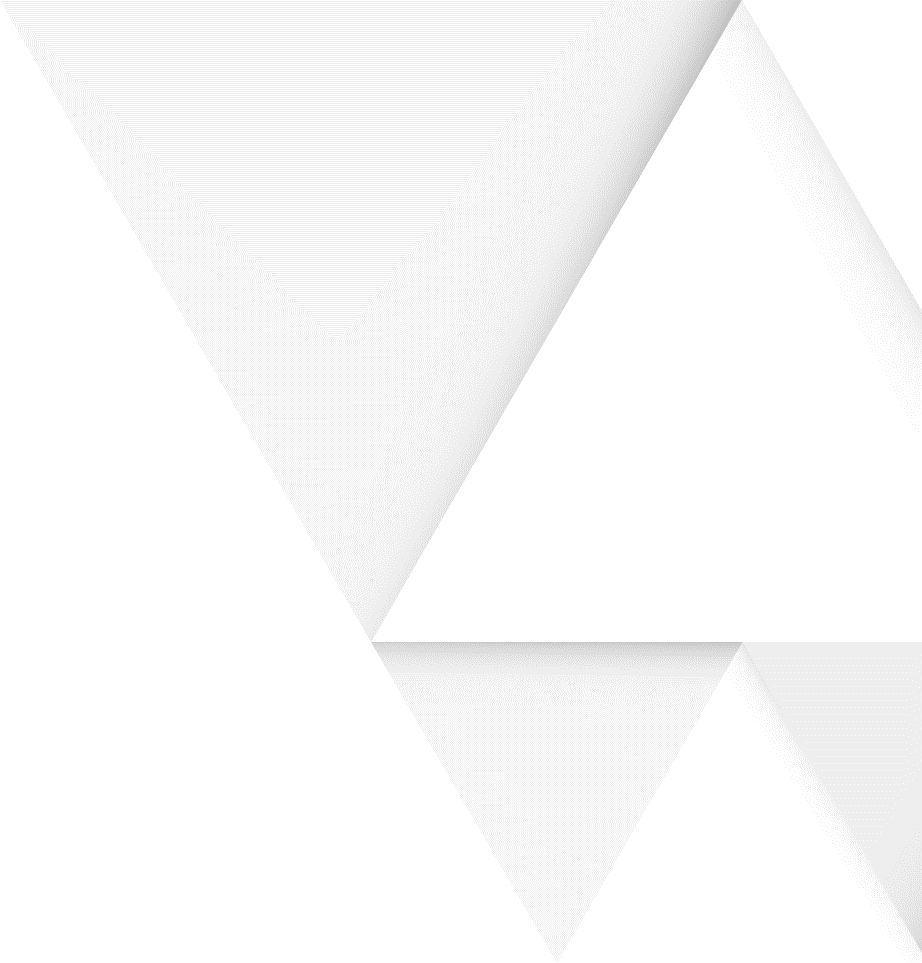 Fundusze Europejskie dla Nowoczesnej 
Gospodarki
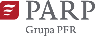 Ścieżka SMART – Wsparcie dla przedsiębiorców
moduł obligatoryjny
Moduł B+R
Finasowanie na wszystkie lub wybrane elementy procesu badawczego:
badania przemysłowe, 
prace rozwojowe, 
w tym tworzenie demonstratora/prototypu, testowanie go (również z zaangażowaniem odbiorców ostatecznych)

Dopuszczalna jest wielokrotna realizacja niektórych etapów badań i prac rozwojowych, jeśli będzie to niezbędne dla uzyskania efektów możliwych do komercjalizacji. 

Efektem modułu B+R powinno być opracowanie, możliwego do wdrożenia w działalności gospodarczej, innowacyjnego na poziomie kraju rozwiązania (produktu, procesu).
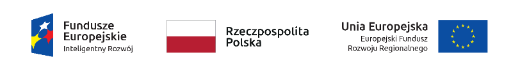 [Speaker Notes: Moduł - B+R 
W ramach tego modułu, Wnioskodawca może uzyskać finansowanie na wszystkie lub wybrane elementy procesu badawczego – od badań przemysłowych, przez prace rozwojowe, w tym tworzenie demonstratora/prototypu, testowanie go (również z zaangażowaniem odbiorców ostatecznych), zgodnie z zakresem przewidzianym w GBER. W ramach projektu dopuszczalna jest wielokrotna realizacja niektórych etapów badań i prac rozwojowych, jeśli będzie to niezbędne dla uzyskania efektów możliwych do komercjalizacji. Efektem modułu B+R powinno być opracowanie innowacyjnego rozwiązania możliwego do wdrożenia w działalności gospodarczej. Wdrożenie może być dofinansowane w ramach tego samego projektu, w module „Wdrożenie innowacji” lub w całości z innych środków. 

Możliwość podwykonawstwa do 70%.
Koszty ogólne rozliczane wg metod uproszczonych.
Szczegóły w Regulaminie Wyboru Projektów, w tym Przewodniku kwalifikowalności wydatków.]
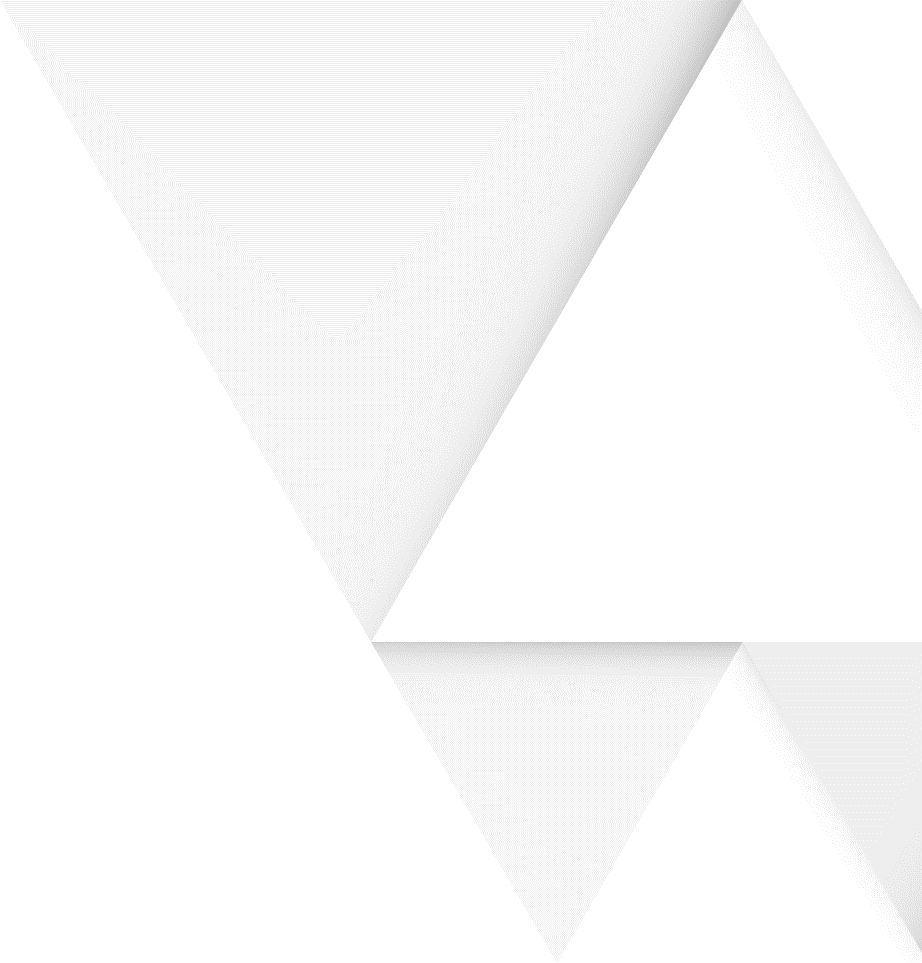 Fundusze Europejskie dla Nowoczesnej 
Gospodarki
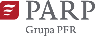 Ścieżka SMART – Wsparcie dla przedsiębiorców
moduł obligatoryjny
Wdrożenie innowacji
Finansowanie wdrożenia wyników prac B+R, w formie innowacyjnych rozwiązań (produktów lub procesów), spójnych z obszarami KIS, a także innych kosztów bezpośrednio związanych z tymi wdrożeniami. 

Prace B+R mogą być dofinansowane w module B+R albo zrealizowane lub kupione wcześniej. Muszą być kluczowe dla wdrożenia innowacyjnego produktu lub procesu.

Finansowanie w formie dotacji warunkowej (częściowo zwrotnej).
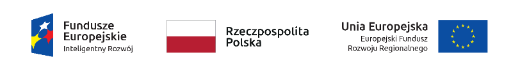 [Speaker Notes: Moduł – Wdrożenie innowacji 
W ramach tego modułu możliwe jest finansowanie wdrożenia w działalności przedsiębiorstwa wyników prac B+R, w formie innowacyjnych rozwiązań, spójnych z obszarami krajowych inteligentnych specjalizacji, a także innych kosztów bezpośrednio związanych z tymi wdrożeniami. Prace B+R mogą być dofinansowane w ramach modułu „B+R”, sfinansowane z innych środków lub zakupione przez Wnioskodawcę. 

Dotacja warunkowa (część zwrotna, po 4 latach od zakończenia projektu i bezzwrotna 50% małe, 40% średnie, 30% duże)
Wyjściowe proporcje części zwrotnej i części bezzwrotnej dotacji warunkowej są różne, w zależności od wielkości przedsiębiorstwa.]
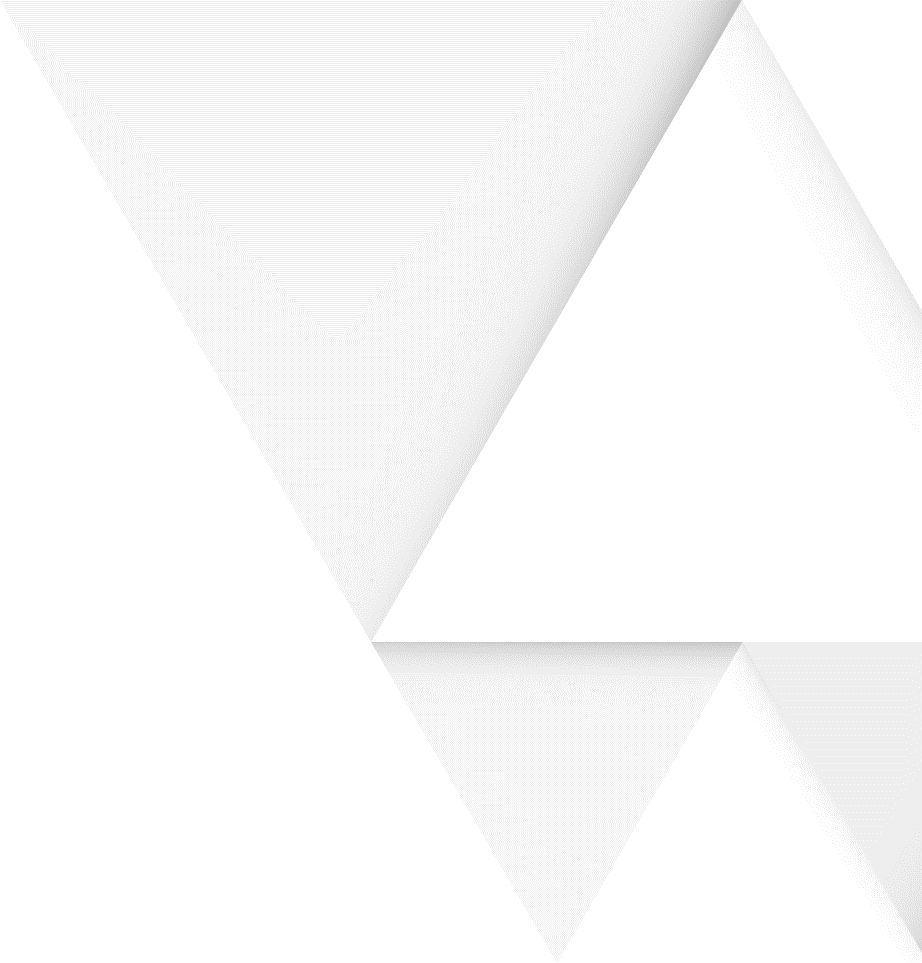 Fundusze Europejskie dla Nowoczesnej 
Gospodarki
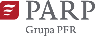 Ścieżka SMART – Wsparcie dla przedsiębiorców
moduł fakultatywny
Infrastruktura B+R
Finansowanie inwestycji w infrastrukturę niezbędną do realizacji agendy badawczej na rzecz tworzenia innowacyjnych produktów lub usług spójnych, 
z obszarami KIS 

Infrastruktura musi służyć realizacji:
prac przemysłowych lub 
eksperymentalnych prac rozwojowych
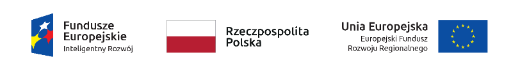 [Speaker Notes: Moduł – Infrastruktura B+R 
W ramach tego modułu Wnioskodawca może uzyskać finansowanie inwestycji w infrastrukturę niezbędną do realizacji agendy badawczej na rzecz tworzenia innowacyjnych produktów lub usług spójnych, z obszarami krajowych inteligentnych specjalizacji. Infrastruktura musi służyć realizacji prac przemysłowych lub eksperymentalnych prac rozwojowych, zgodnie z definicją w GBER. Agenda badawcza może być dofinansowana w ramach modułu „B+R” lub zrealizowana w całości z innych środków.]
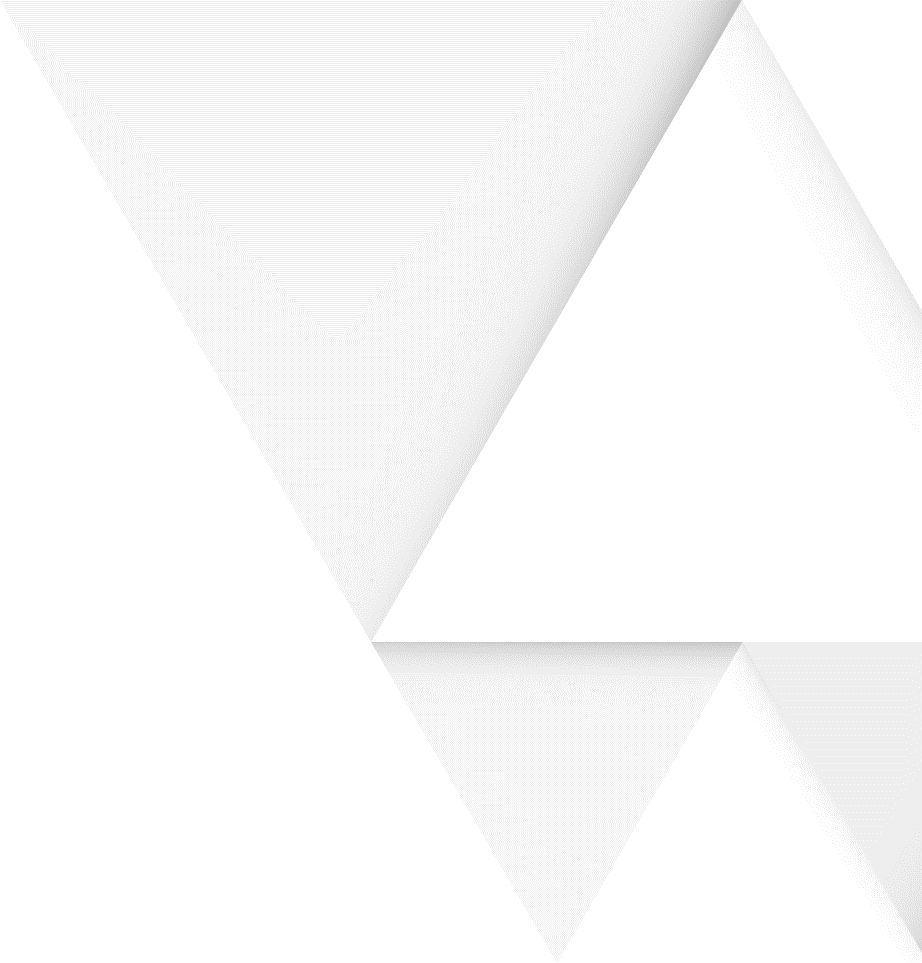 Fundusze Europejskie dla Nowoczesnej 
Gospodarki
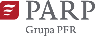 Ścieżka SMART – Wsparcie dla przedsiębiorców
moduł fakultatywny
Cyfryzacja
Finansowanie inwestycji związanych z zastosowaniem w przedsiębiorstwie rozwiązań zmierzających do cyfryzacji w zakresie:
produkcji,
procesów, 
produktów, 
usług oraz modelu biznesowego. 

Wsparcie przeznaczone będzie również na podniesienie poziomu cyberbezpieczeństwa 
w przedsiębiorstwach.
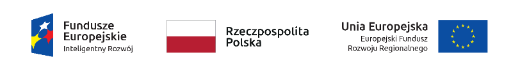 [Speaker Notes: Moduł - Cyfryzacja 
Wsparcie przeznaczone jest na finansowanie inwestycji związanych z zastosowaniem w przedsiębiorstwie rozwiązań zmierzających do cyfryzacji: produkcji, procesów, produktów, usług oraz modelu biznesowego. Wsparcie przeznaczone będzie również na podniesienie poziomu cyberbezpieczeństwa w przedsiębiorstwach. Finansowanie będzie mogło być przeznaczone na wdrożenie w przedsiębiorstwie specjalistycznych rozwiązań cyfrowych.
Wdrożona innowacja produktowa lub procesowa może mieć poziom przedsiębiorstwa, ale w kryterium rankingującym punktowane jest wdrożenia innowacji cyfrowej na poziomie kraju. 

Z możliwości uzyskania wsparcia wykluczone są wydatki na zakup oprogramowania biurowego, księgowego, systemy operacyjne komputerów osobistych wykorzystujących powszechnie znane i dostępne technologie.]
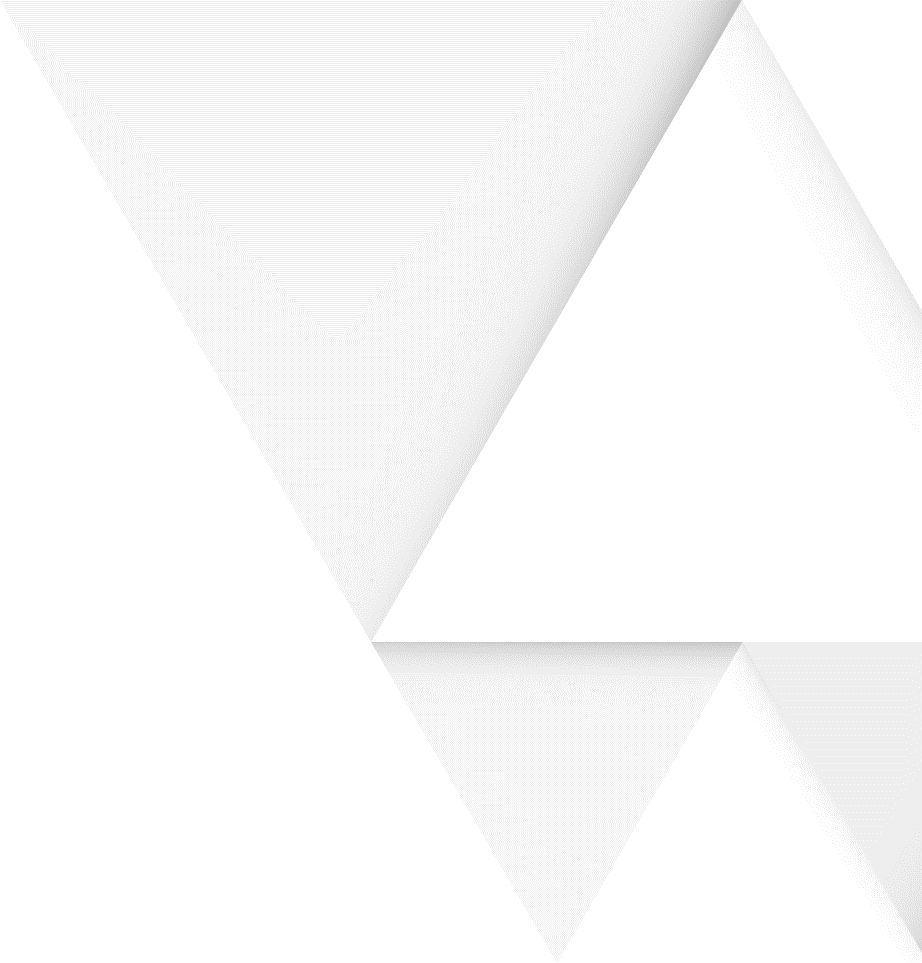 Fundusze Europejskie dla Nowoczesnej 
Gospodarki
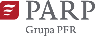 Ścieżka SMART – Wsparcie dla przedsiębiorców
Zazielenienie przedsiębiorstw
moduł fakultatywny
Wsparcie na transformację przedsiębiorstw w kierunku zrównoważonego rozwoju oraz gospodarki o obiegu zamkniętym w tym rozwój nowych modeli biznesowych
Moduł obejmuje wsparcie inwestycji w ramach zazieleniania przedsiębiorstw dotyczących:
wprowadzenia lepszej gospodarki odpadami, 
zwiększenia efektywności energetycznej,
zmniejszenia emisji zanieczyszczeń  do atmosfery,
wprowadzenia bardziej wydajnej gospodarki materiałowej,
ekoprojektowania,
przeprowadzania weryfikacji technologii środowiskowych lub środowiskowej oceny 
      cyklu życia produktu i śladu środowiskowego oraz wdrożenie płynących z nich rekomendacji. 

Realizowane inwestycje powinny wykazywać istotny wkład w realizację celów
środowiskowych.
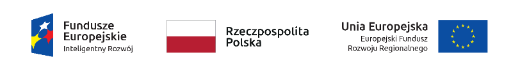 [Speaker Notes: Moduł – Zazielenienie przedsiębiorstw 
Celem wsparcia oferowanego w ramach modułu jest transformacja przedsiębiorstw w kierunku zrównoważonego rozwoju oraz gospodarki o obiegu zamkniętym, w tym rozwój nowych modeli biznesowych. Realizacja modułu ma wpływać na zmianę myślenia przedsiębiorstw o całości prowadzonej działalności gospodarczej, uwzględnienia jej aspektów środowiskowych i przestawieniu jej na model cyrkularny: od wyboru kontrahentów i zasobów, przez projektowanie produktów i usług, aż po zrównoważoną produkcję i zarządzanie odpadami oraz cyklem życia produktów. Moduł obejmuje wsparcie ekoprojektowania, przeprowadzania ocen środowiskowych i dotyczących cyklu życia produktu (Product Environmental Footprint (PEF), Life-Cycle Assessment (LCA), weryfikacji technologii środowiskowych (Environmental Technology Verification (ETV) oraz wdrożenie płynących z nich rekomendacji i wsparcie inwestycji w ramach zazieleniania przedsiębiorstw. Realizowane inwestycje powinno wykazywać istotny wkład w realizację celów środowiskowych. 

Uwaga na wielość przeznaczeń pomocy publicznej i wybór najbardziej odpowiedniego do charakteru inwestycji w ramach modułu.]
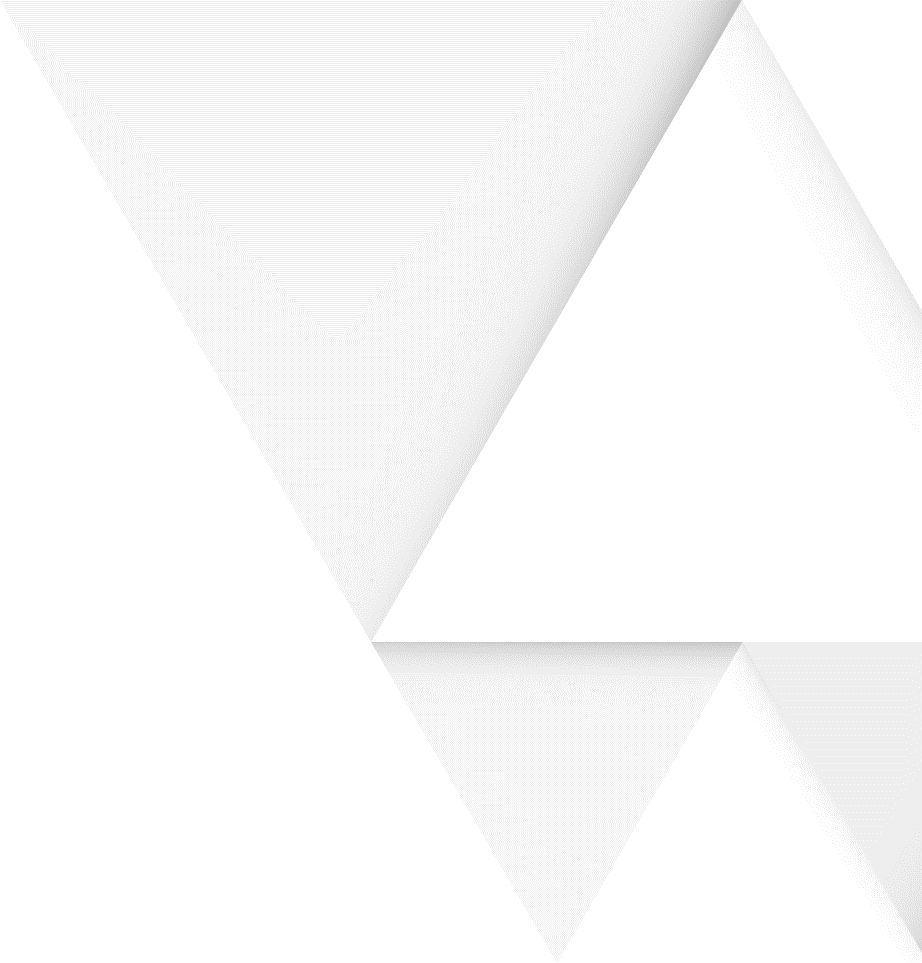 Fundusze Europejskie dla Nowoczesnej 
Gospodarki
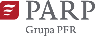 Ścieżka SMART – Wsparcie dla przedsiębiorców
moduł fakultatywny
Kompetencje
Realizacja prac B+R, wdrażanie ich wyników oraz wprowadzanie innowacji jest możliwe, gdy pracownicy oraz kadra zarządzająca przedsiębiorstwa posiadają odpowiednie umiejętności
Obszar: 
prac B+R, 
transformacji przemysłu w kierunku gospodarki 4.0,
transferu technologii, 
zarządzania innowacjami, 
komercjalizacji wyników prac B+R, 
kompetencji z zakresu internacjonalizacji, 

Max 15% kosztów wybranego modułu obligatoryjnego
Rozliczenie według metod uproszczonych
ochrony własności przemysłowej, 
cyfryzacji, 
polityki klimatycznej, 
ekoprojektowania, 
kompetencji niezbędnych do obsługi infrastruktury badawczej
GOZ
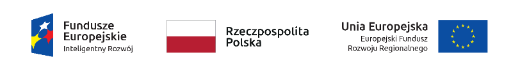 [Speaker Notes: Moduł – Kompetencje 
Realizacja prac B+R, wdrażanie ich wyników oraz wprowadzanie innowacji jest możliwe, gdy pracownicy oraz kadra zarządzająca przedsiębiorstwa posiadają odpowiednie umiejętności. Wsparcie udzielane w tym module umożliwia doskonalenie kompetencji pracowników i osób zarządzających (związanych z pracami B+R), zdobywanie przez nich nowych umiejętności i kwalifikacji, w tym kwalifikacji włączonych do Zintegrowanego Systemu Kwalifikacji (ZSK), rozumiane jako formalne potwierdzanie posiadanych kompetencji przez uprawniony do tego podmiot lub kwalifikacji i kompetencji rekomendowanych przez Sektorowe Rady ds. Kompetencji (również w ramach dedykowanych konkursów), w szczególności z zakresu obszarów: prac B+R, inteligentnych specjalizacji, transformacji przemysłu w kierunku gospodarki 4.0, transferu technologii, zarządzania innowacjami, komercjalizacji wyników prac B+R, kompetencji z zakresu internacjonalizacji, ochrony własności przemysłowej, cyfryzacji, polityki 	klimatycznej, 	ekoprojektowania, gospodarki o obiegu zamkniętym, gospodarki niskoemisyjnej, a także kompetencji niezbędnych do obsługi infrastruktury badawczej sfinansowanej w ramach kompleksowego projektu.]
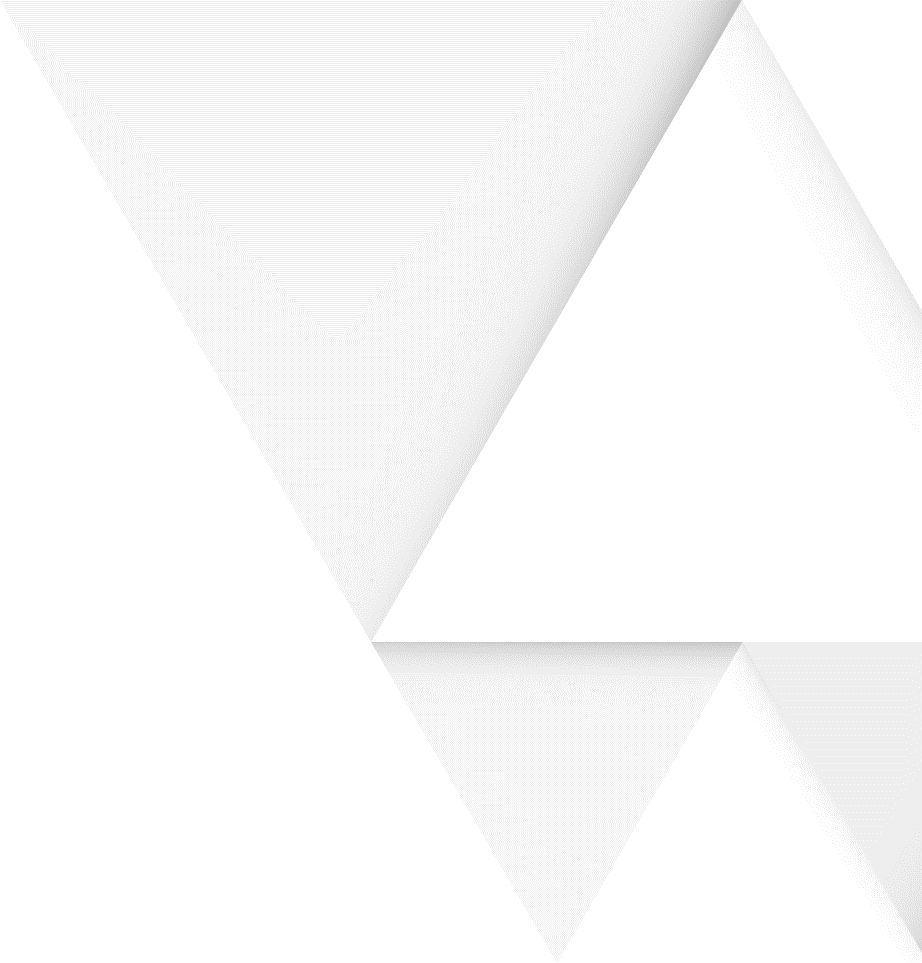 Fundusze Europejskie dla Nowoczesnej 
Gospodarki
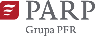 Ścieżka SMART – Wsparcie dla przedsiębiorców
moduł fakultatywny
Internacjonalizacja
Promocja zagraniczna produktów przedsiębiorstwa

Moduł obejmuje wsparcie w zakresie:
Promocji zagranicznej produktów:
komercjalizacji wyników prac B+R za granicą, 
udziału w międzynarodowych targach i misjach gospodarczych,
organizacji przyjazdowych misji gospodarczych.

Uzyskania ochrony praw własności przemysłowej poza Polską lub ich obrona w przypadku naruszenia.

Max 20 % kosztów wybranego modułu obligatoryjnego
Rozliczenie częściowo według metod uproszczonych
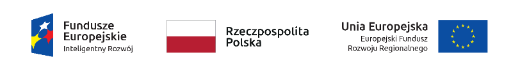 [Speaker Notes: Moduł - Internacjonalizacja 
Celem wsparcia oferowanego w ramach modułu jest promocja zagraniczna produktów lub usług przedsiębiorstwa. Wsparcie w tym zakresie może dotyczyć m.in. komercjalizacji wyników prac B+R za granicą, udziału w międzynarodowych łańcuchach dostaw, promocji produktów lub usług na rynkach zagranicznych, 
uzyskania ochrony praw własności przemysłowej poza Polską lub ich obrona. Limit kosztów na wydatki w w/w module będzie określony w kryteriach wyboru projektów.]
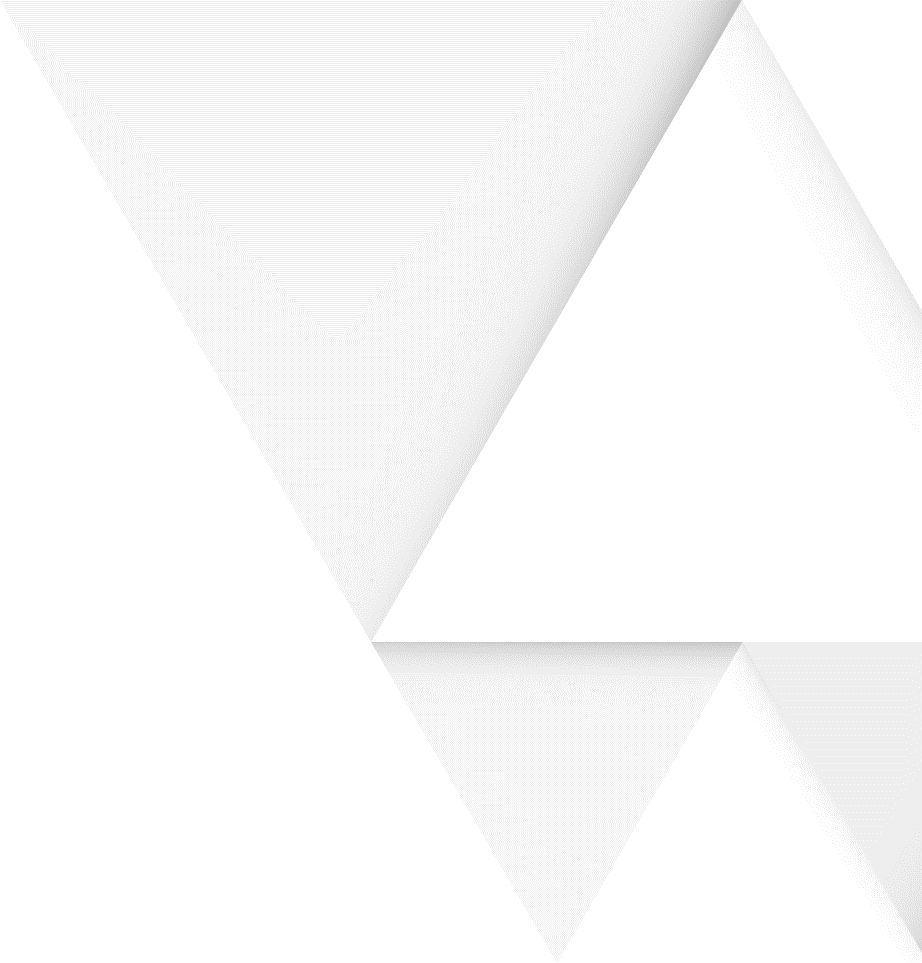 Fundusze Europejskie dla Nowoczesnej 
Gospodarki
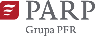 Ścieżka SMART – Wsparcie dla przedsiębiorców
Co wyróżnia Ścieżkę SMART:
Brak podziału na działania (jeden projekt, różne moduły)
Zakres projektu określa Wnioskodawca w zależności od potrzeb firmy
Możliwość realizacji projektów przez konsorcja 
Możliwe jest wsparcie projektów linearnych i nielinearnych
Wsparcie w formie dotacji oraz częściowo zwrotnej dotacji warunkowej
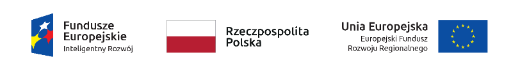 [Speaker Notes: PARP realizacja modułu ogólnego dla MŚP gdzie obligatoryjne są prace B+R lub wdrożenie innowacji.
Głównymi odbiorcami wsparcia w ramach 1. Priorytetu są przedsiębiorcy (MŚP oraz duże przedsiębiorstwa, w tym small mid-caps i mid caps53) oraz konsorcja z udziałem przedsiębiorstw oraz organizacji pozarządowych oraz innych podmiotów, np. organizacji badawczych. 
Wsparcie kierowane jest przede wszystkim do przedsiębiorstw z sektora MŚP, których w największym stopniu dotykają bariery działalności B+R i innowacyjnej. 	
W przypadku realizacji projektów przez konsorcja (również z organizacją badawczą czy organizacją pozarządową), obligatoryjnym warunkiem jest, aby w jego skład wchodziło przedsiębiorstwo, jako lider konsorcjum. 	

Moduł - B+R 
W ramach tego modułu, Wnioskodawca może uzyskać finansowanie na wszystkie lub wybrane elementy procesu badawczego – od badań przemysłowych, przez prace rozwojowe, w tym tworzenie demonstratora/prototypu, testowanie go (również z zaangażowaniem odbiorców ostatecznych), zgodnie z zakresem przewidzianym w GBER. W ramach projektu dopuszczalna jest wielokrotna realizacja niektórych etapów badań i prac rozwojowych, jeśli będzie to niezbędne dla uzyskania efektów możliwych do komercjalizacji. Efektem modułu B+R powinno być opracowanie innowacyjnego rozwiązania możliwego do wdrożenia w działalności gospodarczej. Wdrożenie może być dofinansowane w ramach tego samego projektu, w module „Wdrożenie innowacji” lub w całości z innych środków. 
Moduł – Wdrożenie innowacji 
W ramach tego modułu możliwe jest finansowanie wdrożenia w działalności przedsiębiorstwa wyników prac B+R, w formie innowacyjnych rozwiązań, spójnych z obszarami krajowych inteligentnych specjalizacji, a także innych kosztów bezpośrednio związanych z tymi wdrożeniami. Prace B+R mogą być dofinansowane w ramach modułu „B+R”, sfinansowane z innych środków lub zakupione przez Wnioskodawcę. 
Moduł – Infrastruktura B+R 
W ramach tego modułu Wnioskodawca może uzyskać finansowanie inwestycji w infrastrukturę niezbędną do realizacji agendy badawczej na rzecz tworzenia innowacyjnych produktów lub usług spójnych, z obszarami krajowych inteligentnych specjalizacji. Infrastruktura musi służyć realizacji prac przemysłowych lub eksperymentalnych prac rozwojowych, zgodnie z definicją w GBER. Agenda badawcza może być dofinansowana w ramach modułu „B+R” lub zrealizowana w całości z innych środków. 
Moduł – Kompetencje 
Realizacja prac B+R, wdrażanie ich wyników oraz wprowadzanie innowacji jest możliwe, gdy pracownicy oraz kadra zarządzająca przedsiębiorstwa posiadają odpowiednie umiejętności. Wsparcie udzielane w tym module umożliwia doskonalenie kompetencji pracowników i osób zarządzających (związanych z pracami B+R), zdobywanie przez nich nowych umiejętności i kwalifikacji, w tym kwalifikacji włączonych do Zintegrowanego Systemu Kwalifikacji (ZSK), rozumiane jako formalne potwierdzanie posiadanych kompetencji przez uprawniony do tego podmiot lub kwalifikacji i kompetencji rekomendowanych przez Sektorowe Rady ds. Kompetencji (również w ramach dedykowanych konkursów), w szczególności z zakresu obszarów: prac B+R, inteligentnych specjalizacji, transformacji przemysłu w kierunku gospodarki 4.0, transferu technologii, zarządzania innowacjami, komercjalizacji wyników prac B+R, kompetencji z zakresu internacjonalizacji, ochrony własności przemysłowej, cyfryzacji, polityki 	klimatycznej, 	ekoprojektowania, gospodarki o obiegu zamkniętym, gospodarki niskoemisyjnej, a także kompetencji niezbędnych do obsługi infrastruktury badawczej sfinansowanej w ramach kompleksowego projektu. 
Moduł – Zazielenienie przedsiębiorstw 
Celem wsparcia oferowanego w ramach modułu jest transformacja przedsiębiorstw w kierunku zrównoważonego rozwoju oraz gospodarki o obiegu zamkniętym, w tym rozwój nowych modeli biznesowych. Realizacja modułu ma wpływać na zmianę myślenia przedsiębiorstw o całości prowadzonej działalności gospodarczej, uwzględnienia jej aspektów środowiskowych i przestawieniu jej na model cyrkularny: od wyboru kontrahentów i zasobów, przez projektowanie produktów i usług, aż po zrównoważoną produkcję i zarządzanie odpadami oraz cyklem życia produktów. Moduł obejmuje wsparcie ekoprojektowania, przeprowadzania ocen środowiskowych i dotyczących cyklu życia produktu (Product Environmental Footprint (PEF), Life-Cycle Assessment (LCA), weryfikacji technologii środowiskowych (Environmental Technology Verification (ETV) oraz wdrożenie płynących z nich rekomendacji i wsparcie inwestycji w ramach zazieleniania przedsiębiorstw. Realizowane inwestycje powinno wykazywać istotny wkład w realizację celów środowiskowych. 
Moduł - Cyfryzacja 
Wsparcie przeznaczone jest na finansowanie inwestycji związanych z zastosowaniem w przedsiębiorstwie rozwiązań zmierzających do cyfryzacji: produkcji, procesów, produktów, usług oraz modelu biznesowego. Wsparcie przeznaczone będzie również na podniesienie poziomu cyberbezpieczeństwa w przedsiębiorstwach. Finansowanie będzie mogło być przeznaczone na wdrożenie w przedsiębiorstwie specjalistycznych rozwiązań cyfrowych, z możliwości uzyskania wsparcia wykluczone będą natomiast wydatki na zakup oprogramowania biurowego, księgowego, systemy operacyjne komputerów osobistych wykorzystujących powszechnie znane i dostępne technologie. 
Moduł - Internacjonalizacja 
Celem wsparcia oferowanego w ramach modułu jest promocja zagraniczna produktów lub usług przedsiębiorstwa. Wsparcie w tym zakresie może dotyczyć m.in. komercjalizacji wyników prac B+R za granicą, udziału w międzynarodowych łańcuchach dostaw, promocji produktów lub usług na rynkach zagranicznych, uzyskania ochrony praw własności przemysłowej poza Polską lub ich obrona. Limit kosztów na wydatki w w/w module będzie określony w kryteriach wyboru projektów.]
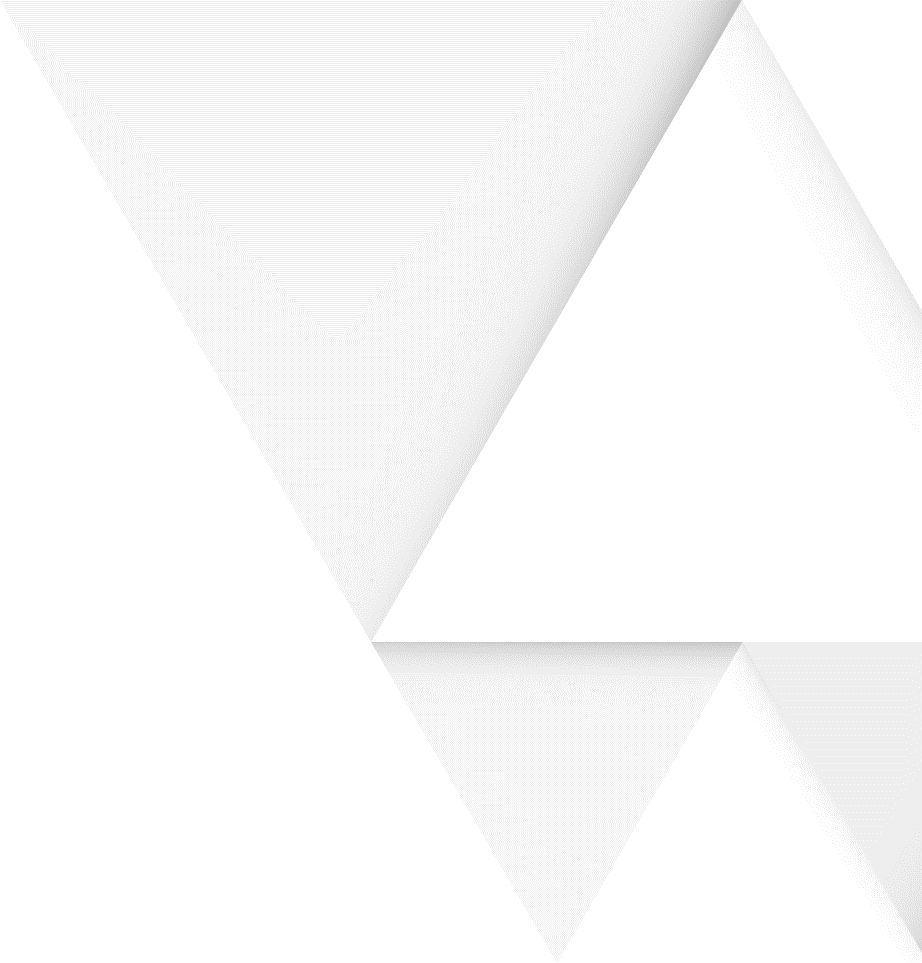 Fundusze Europejskie dla Nowoczesnej 
Gospodarki
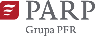 Ścieżka SMART – Wsparcie dla przedsiębiorców
Kryteria obligatoryjne wspólne dla Projektu (ocena TAK/NIE):
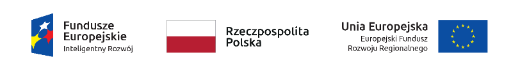 [Speaker Notes: Kwalifikowalność wnioskodawcy Działalność na terytorium RP potwierdzona wpisem do rejestru.
Projekt spełnia efekt zachęty Realizacja projektu nie rozpoczęła się przed dniem lub w dniu złożenia wniosku – w żadnym z modułów.
Spójność projektu Wskazano powiązania pomiędzy modułami; czy wskazano synergię na poziomie projektu lub spójność ze strategią przedsiębiorstwa.
Zdolność wnioskodawcy do finansowej realizacji projektu Wskazano adekwatne źródła finansowania projektu; możliwość ich pozyskania.
Projekt spełnia horyzontalne zasady równości szans i niedyskryminacji Wskazano na spełnienie wymagań dot. zasad horyzontalnych równości szans i niedyskryminacji, w tym dostępności dla osób z niepełnosprawnościami oraz równość kobiet i mężczyzn oraz postanowieniami KPP UE i Konwencji ONZ o prawach osób niepełnosprawnych.
Projekt spełnia zasadę zrównoważonego rozwoju Projekt będzie realizowany zgodnie z przepisami dot. ochrony środowiska; zgodnie z co najmniej 2 zasadami z 6 R (refuse; reduce;reuse; recover; recycle; rethink)
lub wykazano pozytywny wpływ na inne  aspekty środowiskowe.
Współpraca przedsiębiorców innych niż MŚP Współpraca z MŚP; dot. przedsiębiorców realizujących inwestycje produkcyjne (art. 5 EFRR).  
Wskazano, że współpraca dot. okresu realizacji projektu; przyniesie wymierne efekty i korzyści; jest udokumentowana.
Projekt obejmuje moduł obligatoryjny B+R lub wdrożenie innowacji dla MŚP
Zgodność z zakresem naboru Przedmiot projektu mieści się w zakresie tematycznym naboru/ jest realizowany w lokalizacjach wskazanych w Regulaminie naboru.]
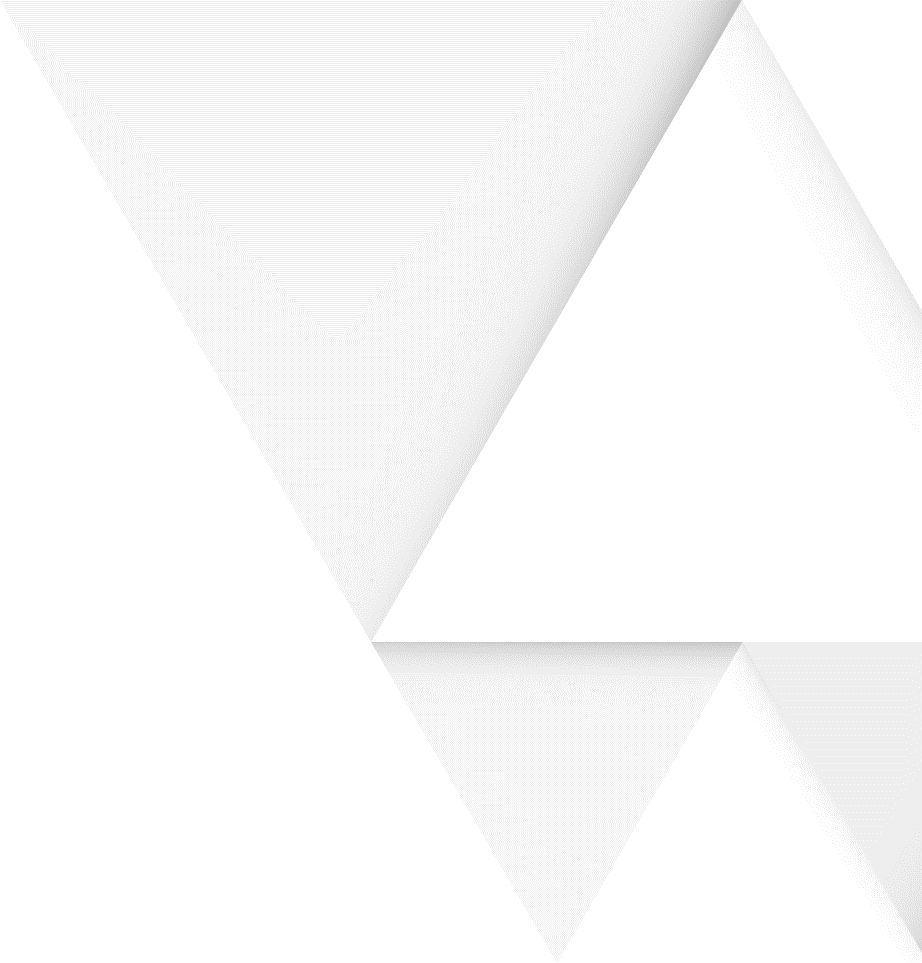 Fundusze Europejskie dla Nowoczesnej 
Gospodarki
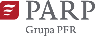 Ścieżka SMART – Wsparcie dla przedsiębiorców
Kryteria obligatoryjne dla modułów (ocena TAK/NIE):
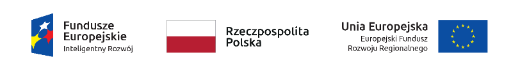 [Speaker Notes: Istota modułu: cel i zakres zgodny z opisem kryterium
Budżet modułu: zgodność z Przewodnikiem kwalifikowalności wydatków; przyporządkowanie wydatków do kategorii; zgodność kwoty dofinansowania oraz wydatków z limitami  określonymi w Regulaminie naboru
Wskaźniki modułu: adekwatne dla wnioskowanego wsparcia; spójne, mierzalne, prawidłowo określone, obiektywnie weryfikowalne oraz realne do osiągniecia
Potencjał do realizacji modułu: zespół projektowy, zasoby techniczne, ew. pozwolenia, licencje
Zgodność z przepisami dotyczącymi pomocy publicznej: możliwe rodzaje/przeznaczenia pomocy w module]
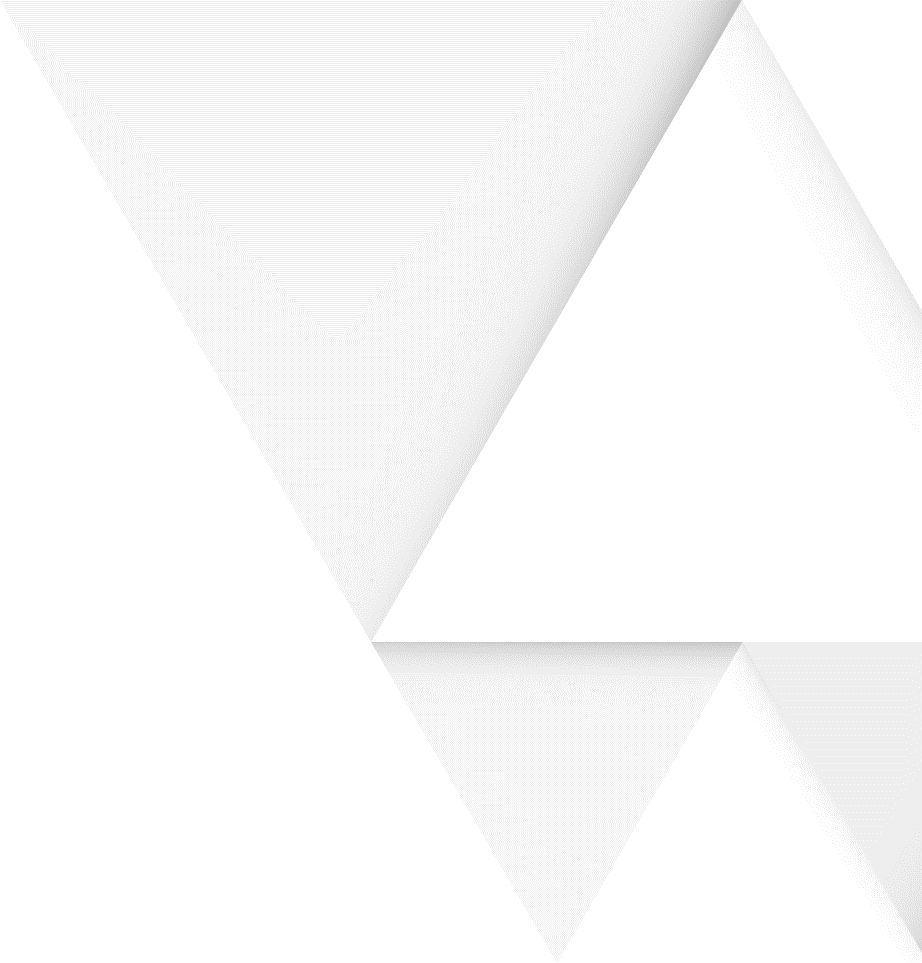 Fundusze Europejskie dla Nowoczesnej 
Gospodarki
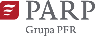 Ścieżka SMART – Wsparcie dla przedsiębiorców
Kryteria rankingujące wspólne dla Projektu (ocena punktowa):
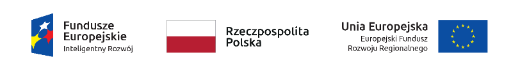 [Speaker Notes: 1) Innowacja w projekcie jest efektem:
-zakupionych prac B+R (1 pkt)
-przeprowadzonych przez wnioskodawcę poza projektem (2 pkt)
-planowanych prac B+R  w ramach agendy badawczej w module infra. B+R (3 pkt)
-planowanych do realizacji prac B+R w module B+R (12 pkt).

2) W projekcie występuje innowacja mająca potencjał do:
-transformacji istniejącego rynku docelowego produktów (3 pkt) albo -wykreowania nowego rynku (5 pkt).
3) Ekoinnowacja: Projekt dotyczy opracowania w module B+R (2 pkt) lub wdrożenia (1 pkt) ekoinnowacji na poziomie kraju.
4) Innowacja cyfrowa: Projekt dotyczy opracowania w module B+R (2 pkt) lub wdrożenia (1 pkt) innowacji cyfrowej na poziomie kraju.

Jeśli wystąpi w projekcie więcej niż 1 innowacja (ww. zakresie) punkty przyznane zostaną innowacji o najwyższej punktacji (punkty się nie    sumują). 

5) Współpraca w związku z projektem: Wnioskodawca współpracuje z organizacją badawczą lub pozarządową (2 pkt).
Współpraca: przyniesie wymierne korzyści, jej zakres musi bezpośrednio wpisywać się w zadania w projekcie,
musi być potwierdzona umową (opisany w WOD, nie stanowi załącznika).

6) Społeczne znaczenie innowacji: Główne przeznaczenie innowacji to pozytywne znaczenie dla (2 pkt):
-jakości życia społeczeństwa lub włączenia społecznego (w tym dostępności lub poziomu zdrowia) lub spowolnienia zmian klimatu.]
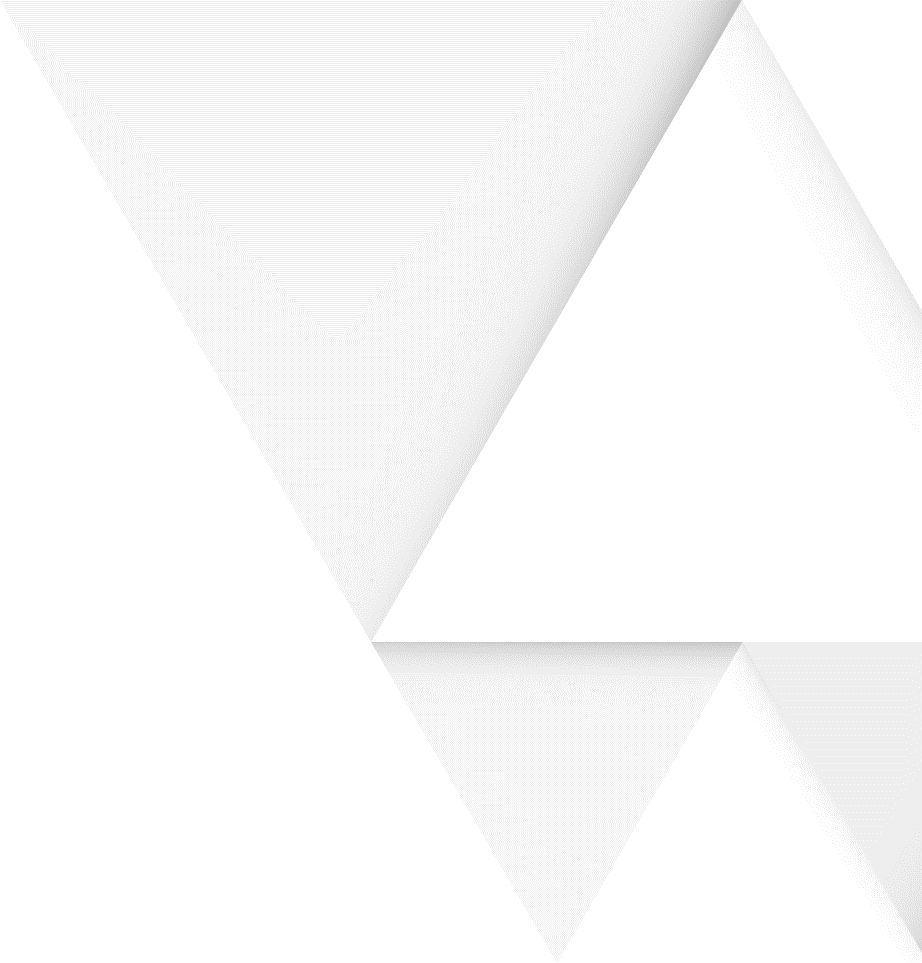 Fundusze Europejskie dla Nowoczesnej 
Gospodarki
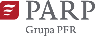 Ścieżka SMART – Wsparcie dla przedsiębiorców
Kryteria rozstrzygające:
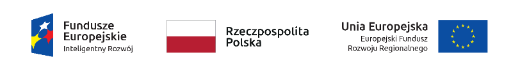 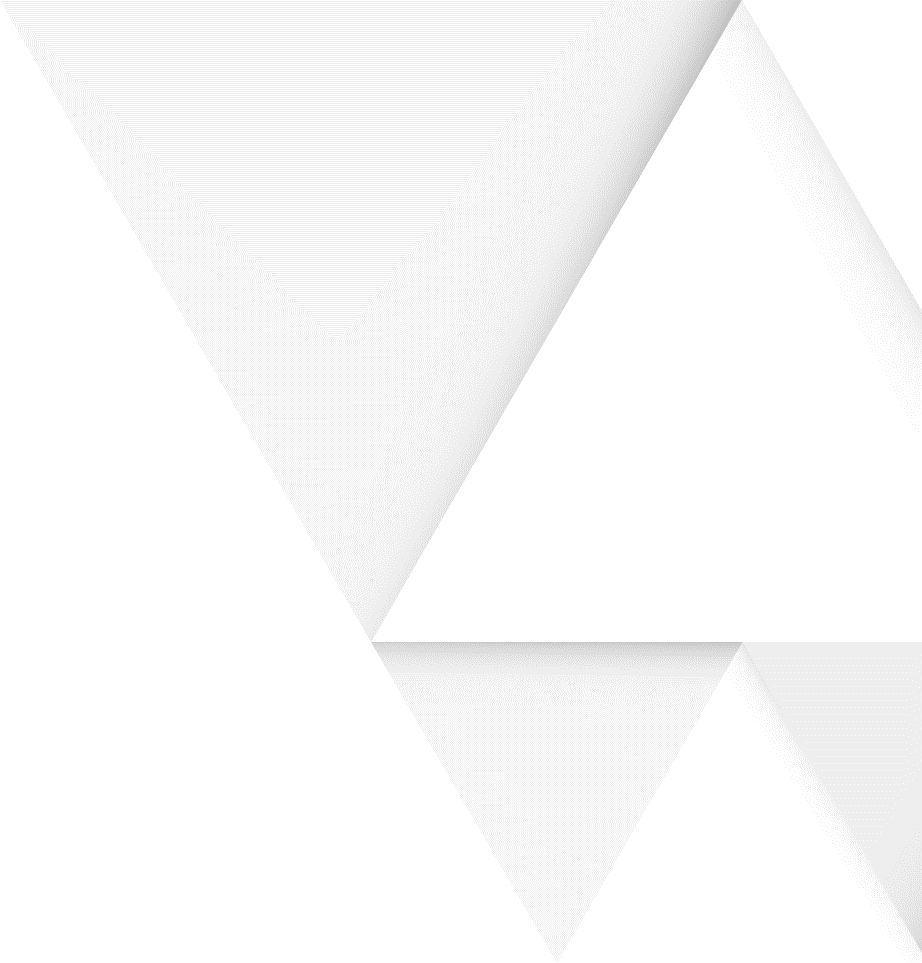 Nowa perspektywa 2021-2027
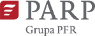 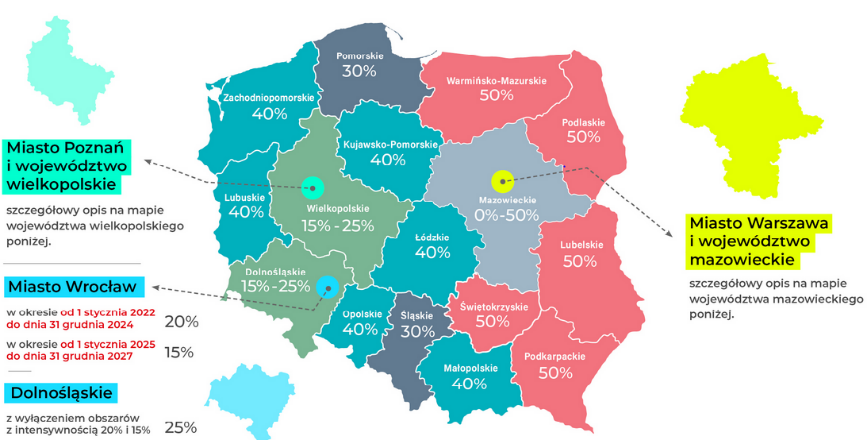 +10 punktów procentowych w przypadku inwestycji średnich przedsiębiorstw, 
+ 20 punktów procentowych w przypadku inwestycji małych przedsiębiorstw.
https://www.parp.gov.pl/mapa-pomocy-regionalnej-dla-polski
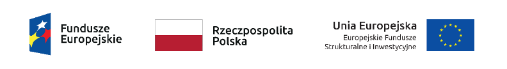 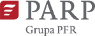 JESTEŚMY DOSTĘPNI
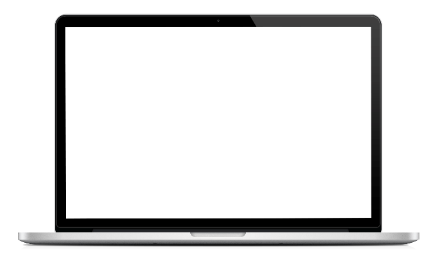 FAQ
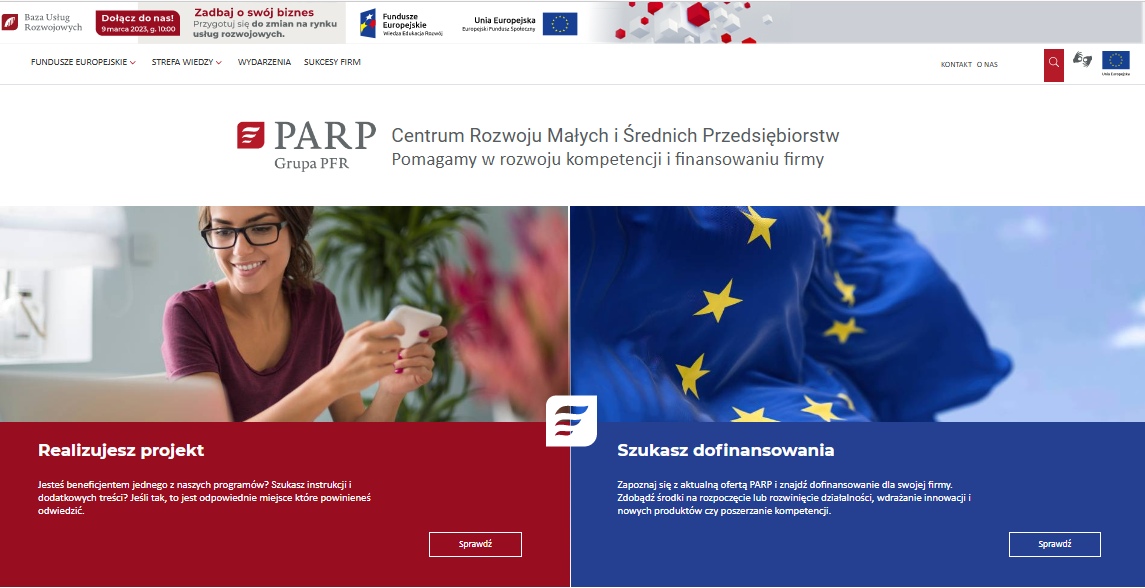 Livechat/Messanger
pytania.parp.gov.pl
bezzwłocznie uzyskasz odpowiedź na ogólne pytania
baza pytań i odpowiedzi
Zarezerwuj rozmowę
Zamów rozmowę - oddzwonimy
Infolinia PARP
801 332 202 / 22 574 07 07
Punkt informacyjny Poznań
Udzielamy informacji o programach pomocowych realizowanych przez PARP – od poniedziałku do piątku w godzinach od 8:30 do 16:30
Biuro Regionalne PARP 
World Trade Center
ul. Bukowska 12 lok. 127, 
60-810 Poznań
– od poniedziałku do piątku w godzinach od 8:30 do 16:30
Zapraszamy!
www.parp.gov.pl
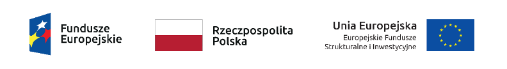